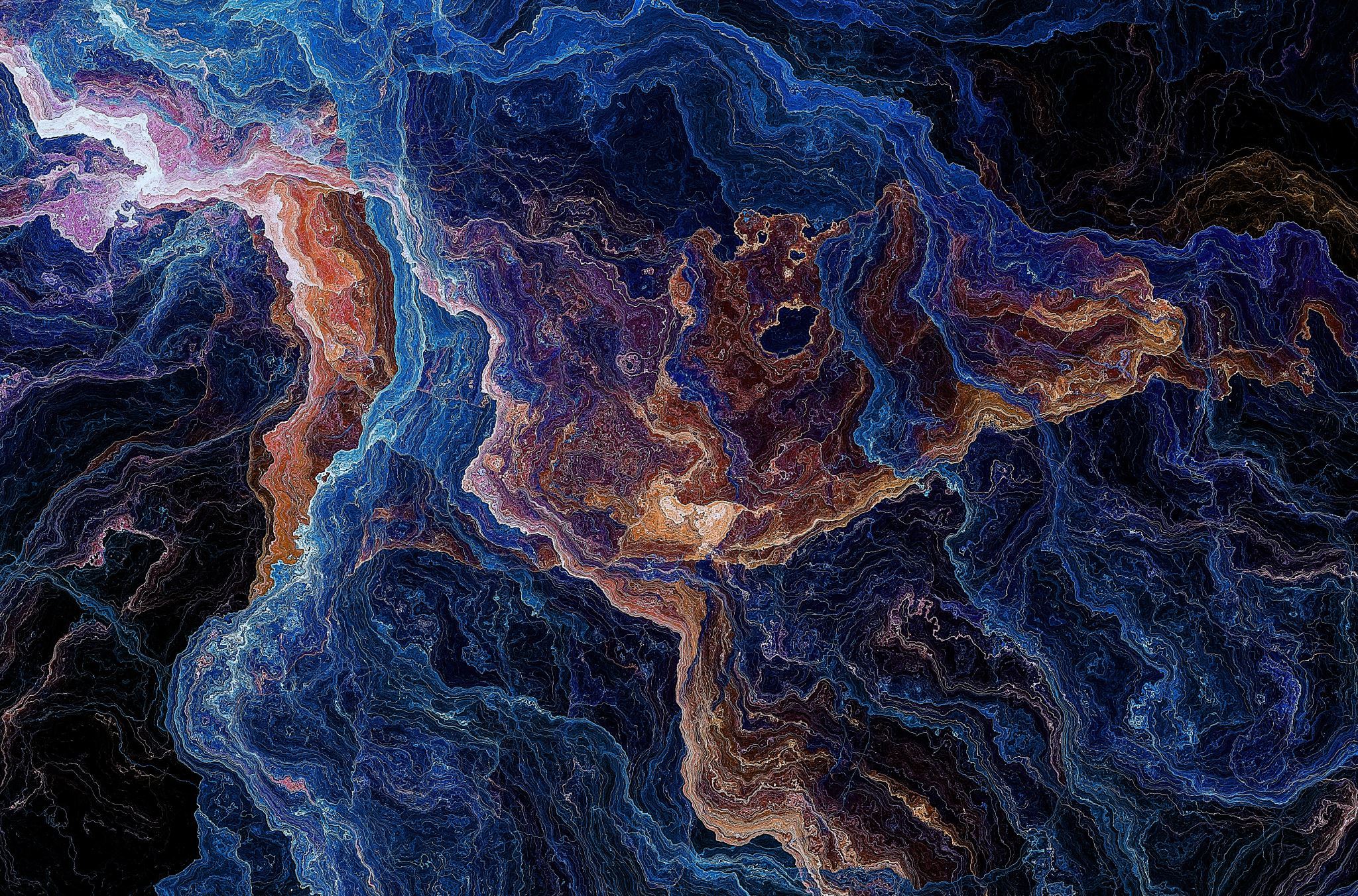 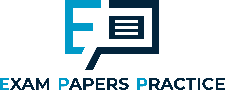 2.5.3 Inflation(1)
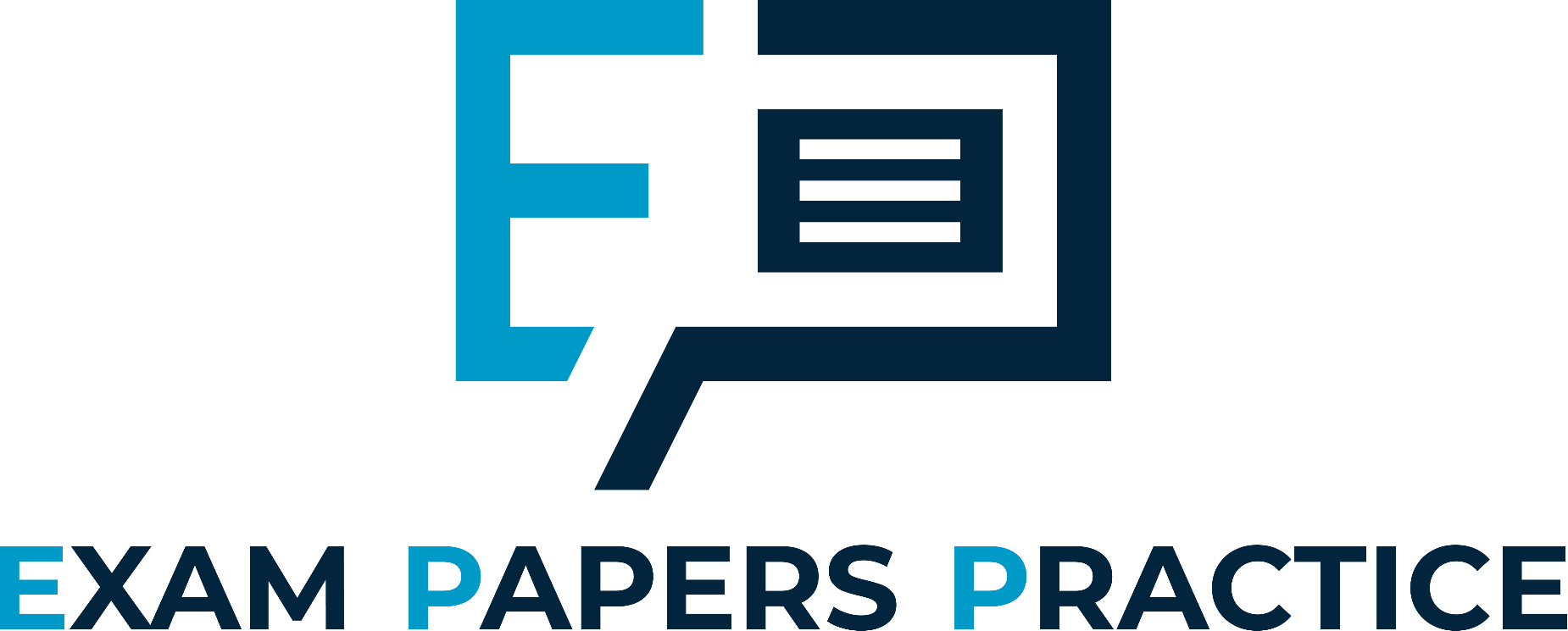 For more help, please visit www.exampaperspractice.co.uk
© 2025 Exams Papers Practice. All Rights Reserved
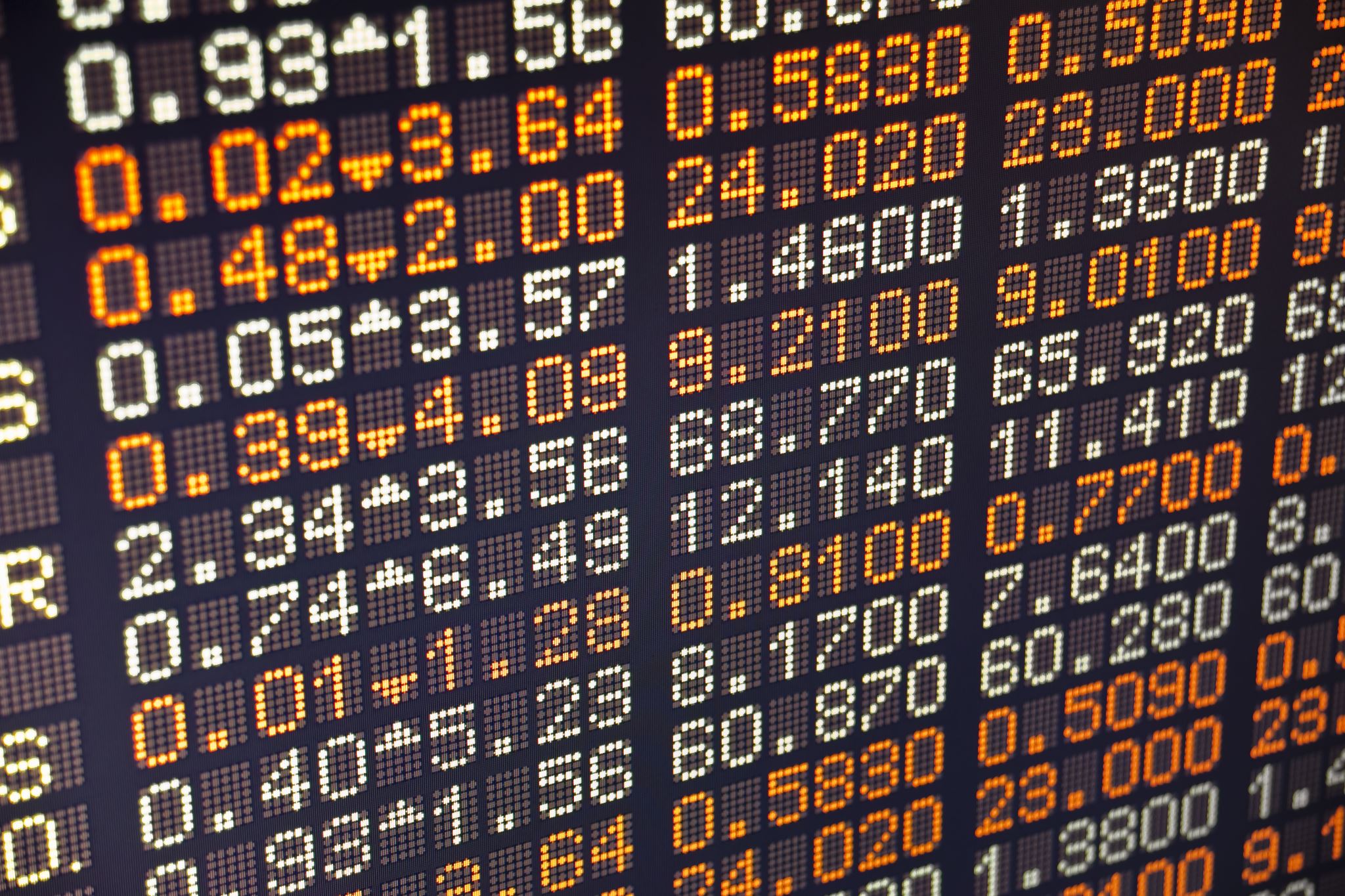 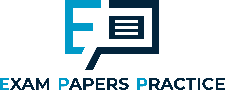 Recall
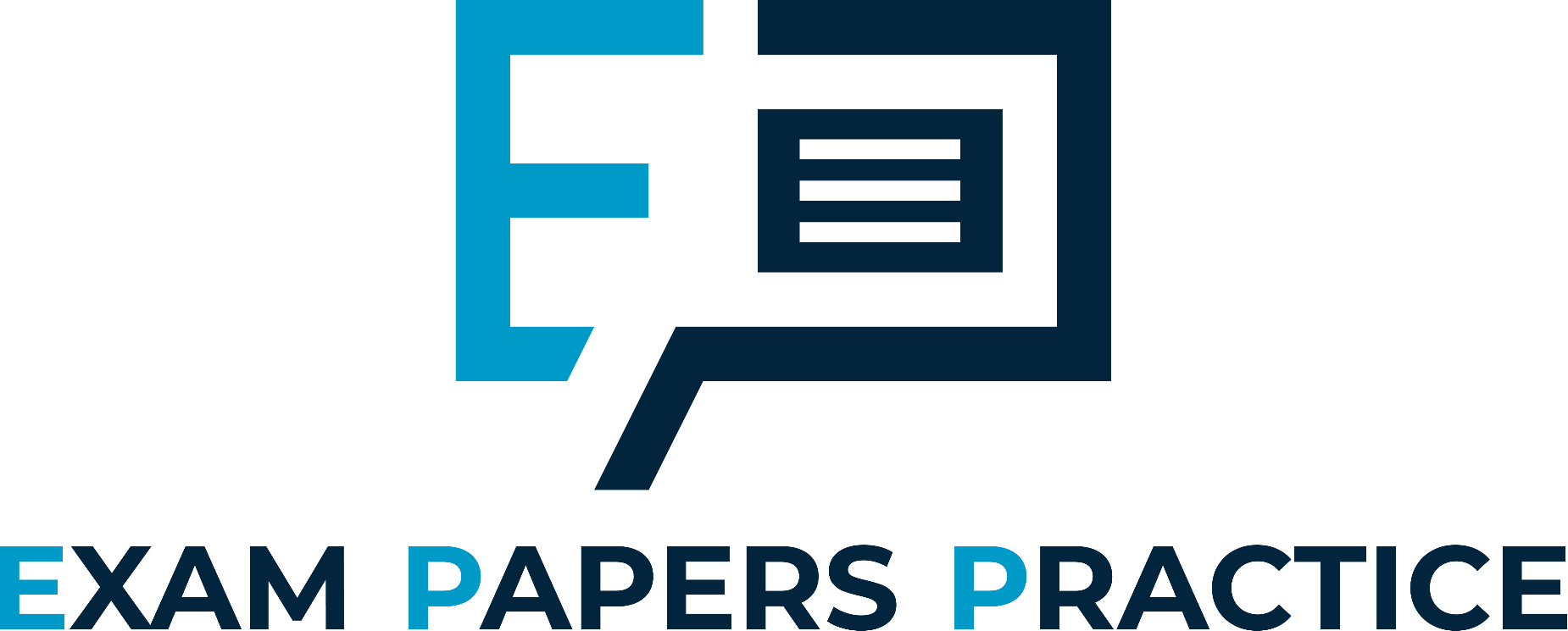 What is inflation?
What is disinflation?
What is deflation?
How do we measure inflation?
What is the current rate of inflation?
For more help, please visit www.exampaperspractice.co.uk
© 2025 Exams Papers Practice. All Rights Reserved
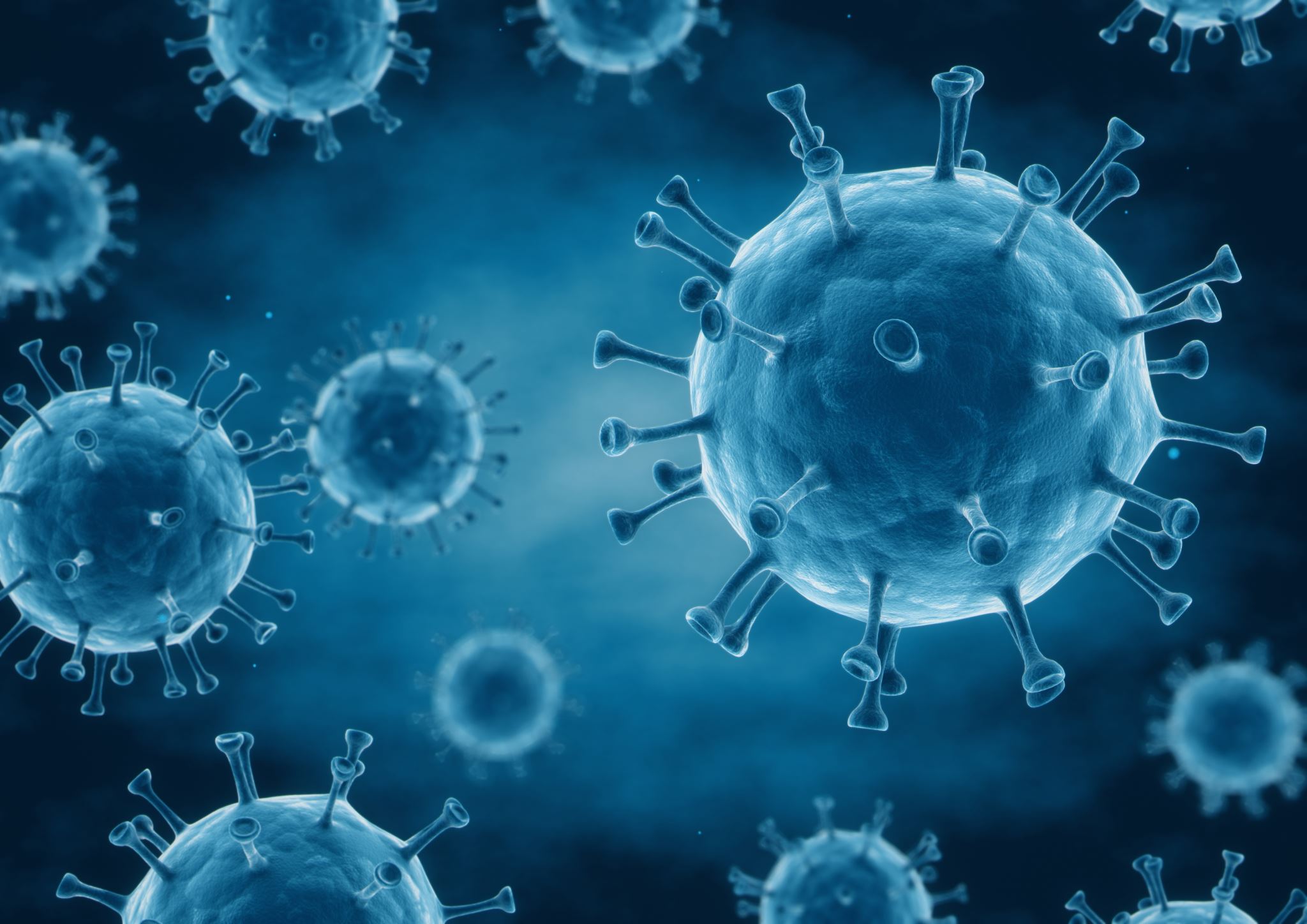 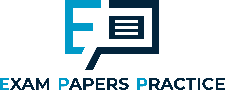 Starter
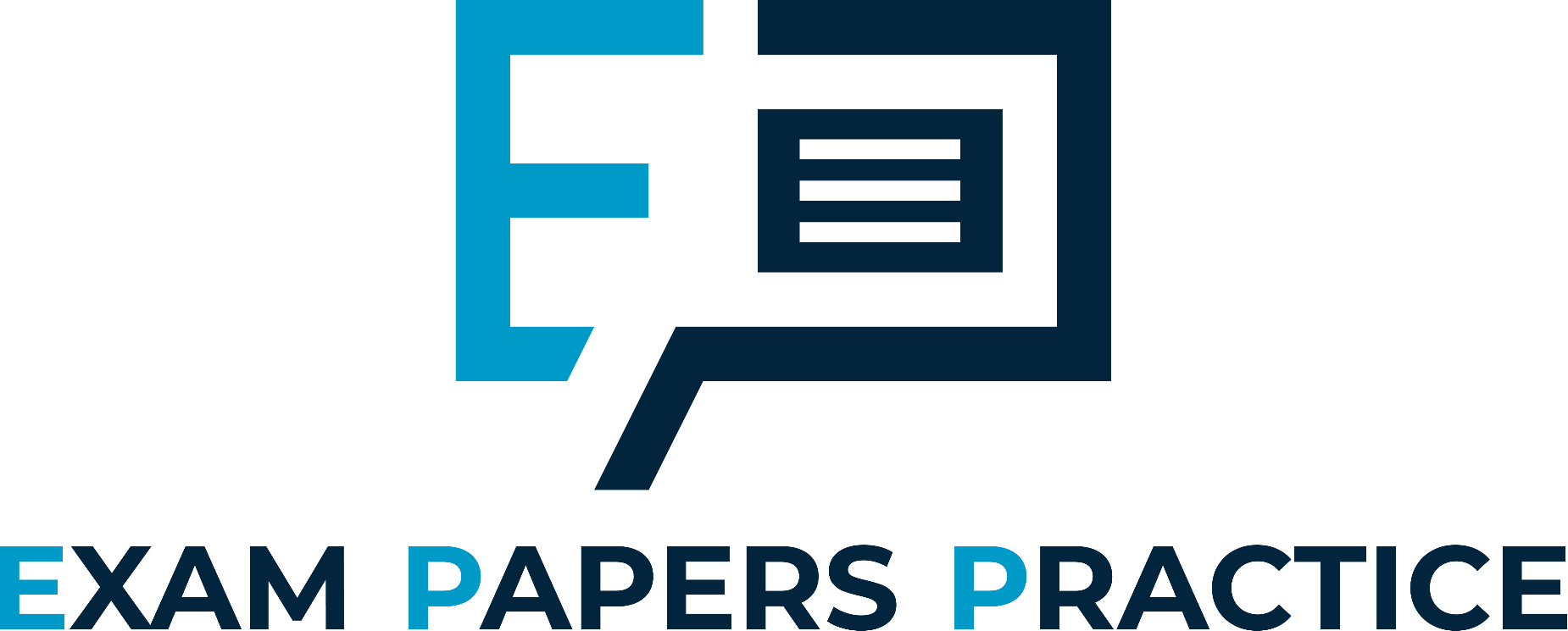 How has the economy been impacted over the last three years due to Covid-19?
How has the pandemic impacted on those who were employed throughout the pandemic?
What has happened to the disposable income as a result of Covid-19?
For more help, please visit www.exampaperspractice.co.uk
© 2025 Exams Papers Practice. All Rights Reserved
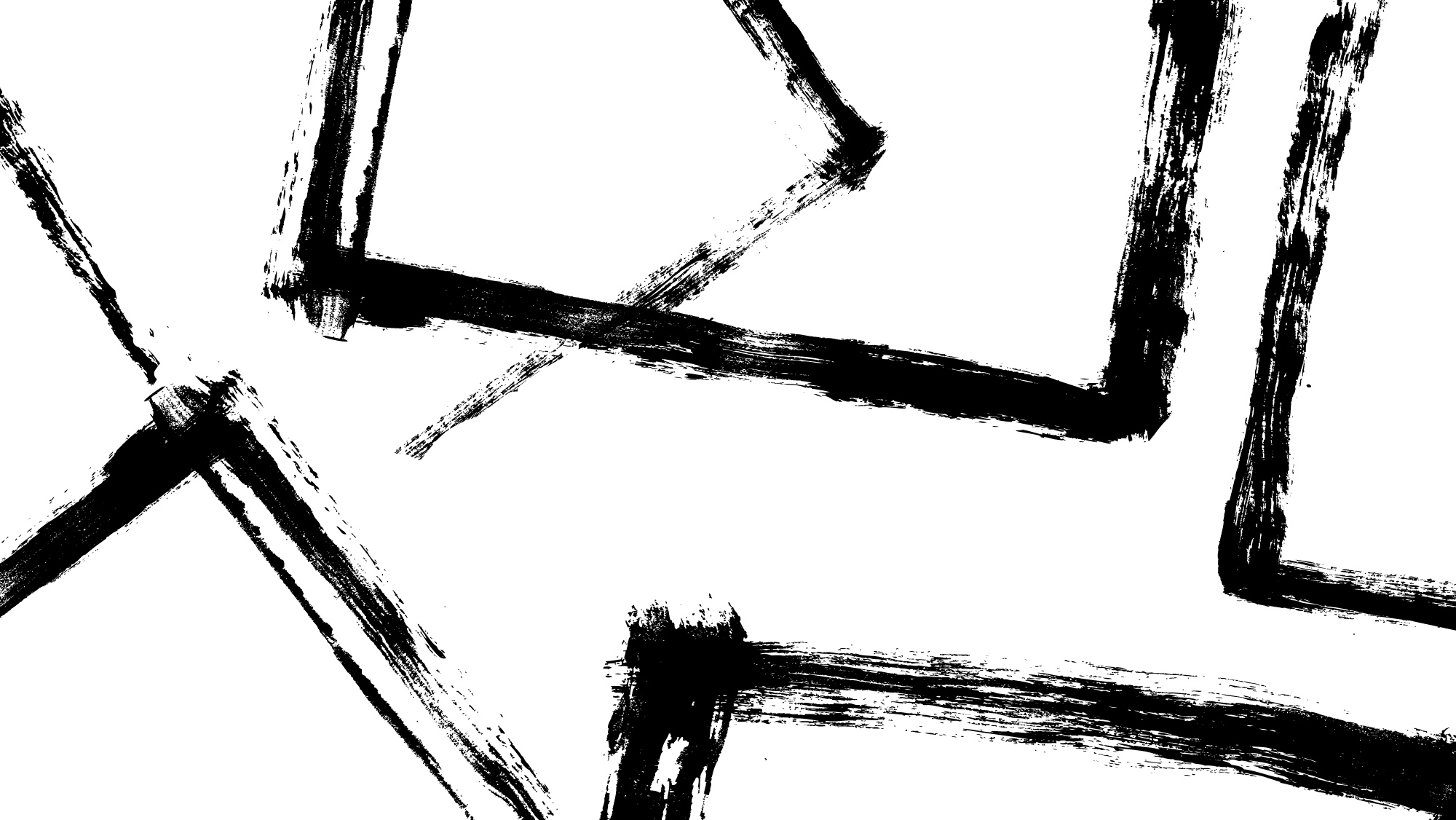 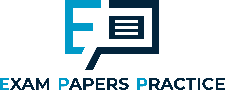 Lesson Objectives
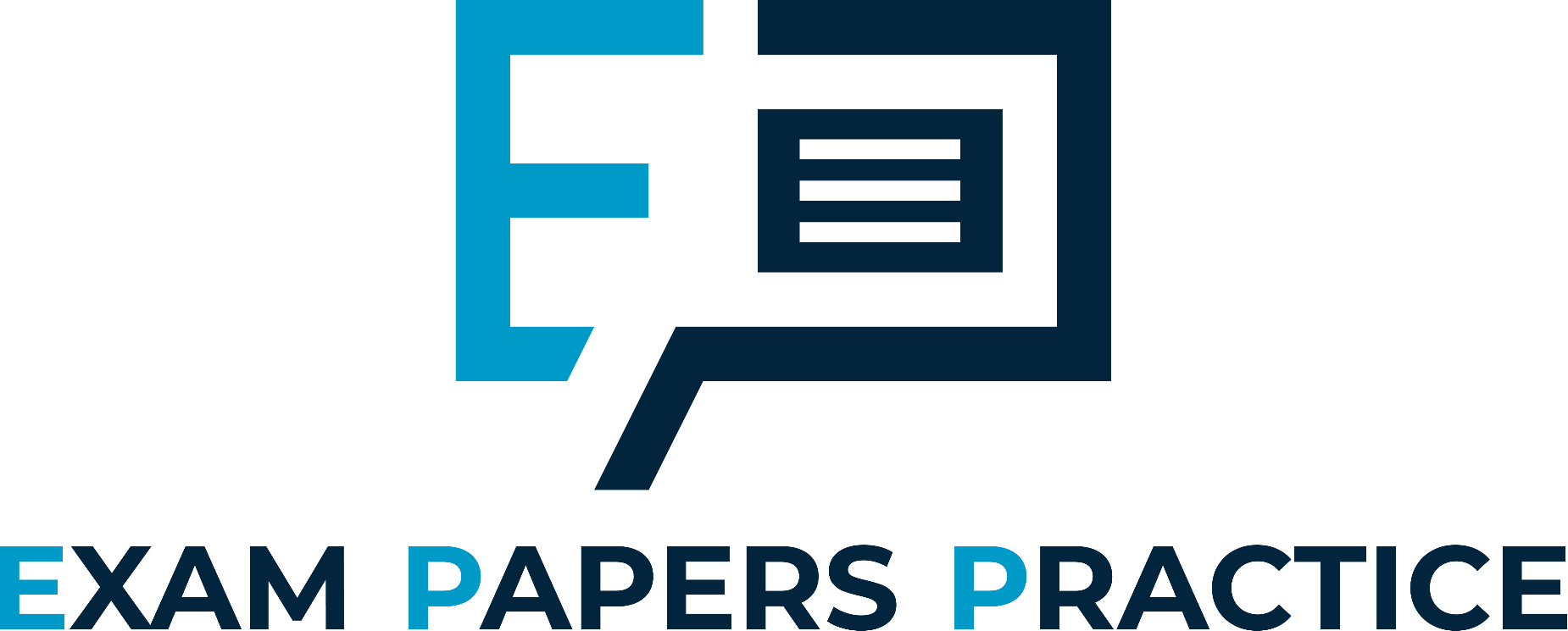 Are you able to give the causes of demand pull and cost push inflation?

Are you able to explain the impact of inflation on consumers and firms?
For more help, please visit www.exampaperspractice.co.uk
© 2025 Exams Papers Practice. All Rights Reserved
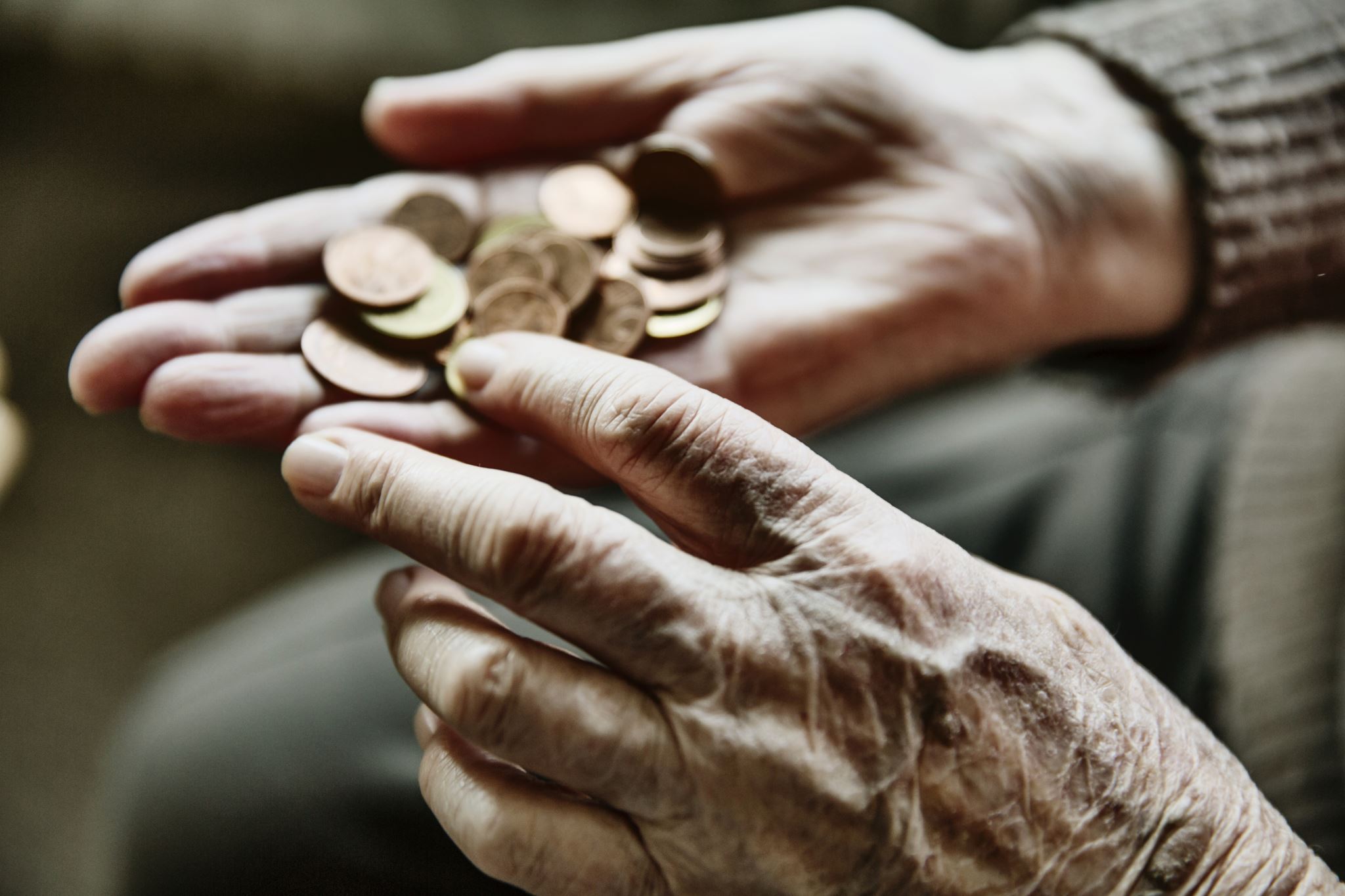 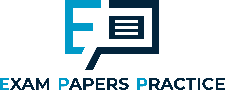 Causes of Inflation
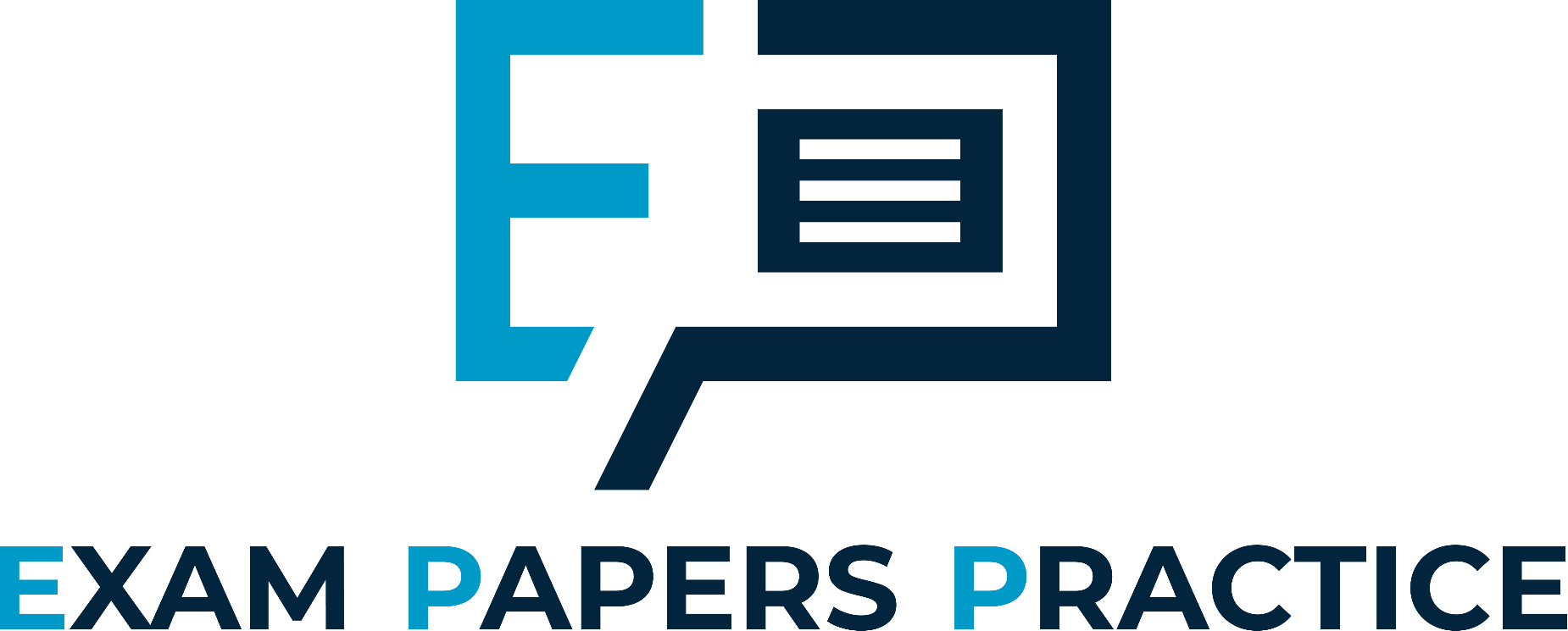 There are three primary causes of inflation
Demand-Pull
Cost-Push
Growth of the money supply
For more help, please visit www.exampaperspractice.co.uk
© 2025 Exams Papers Practice. All Rights Reserved
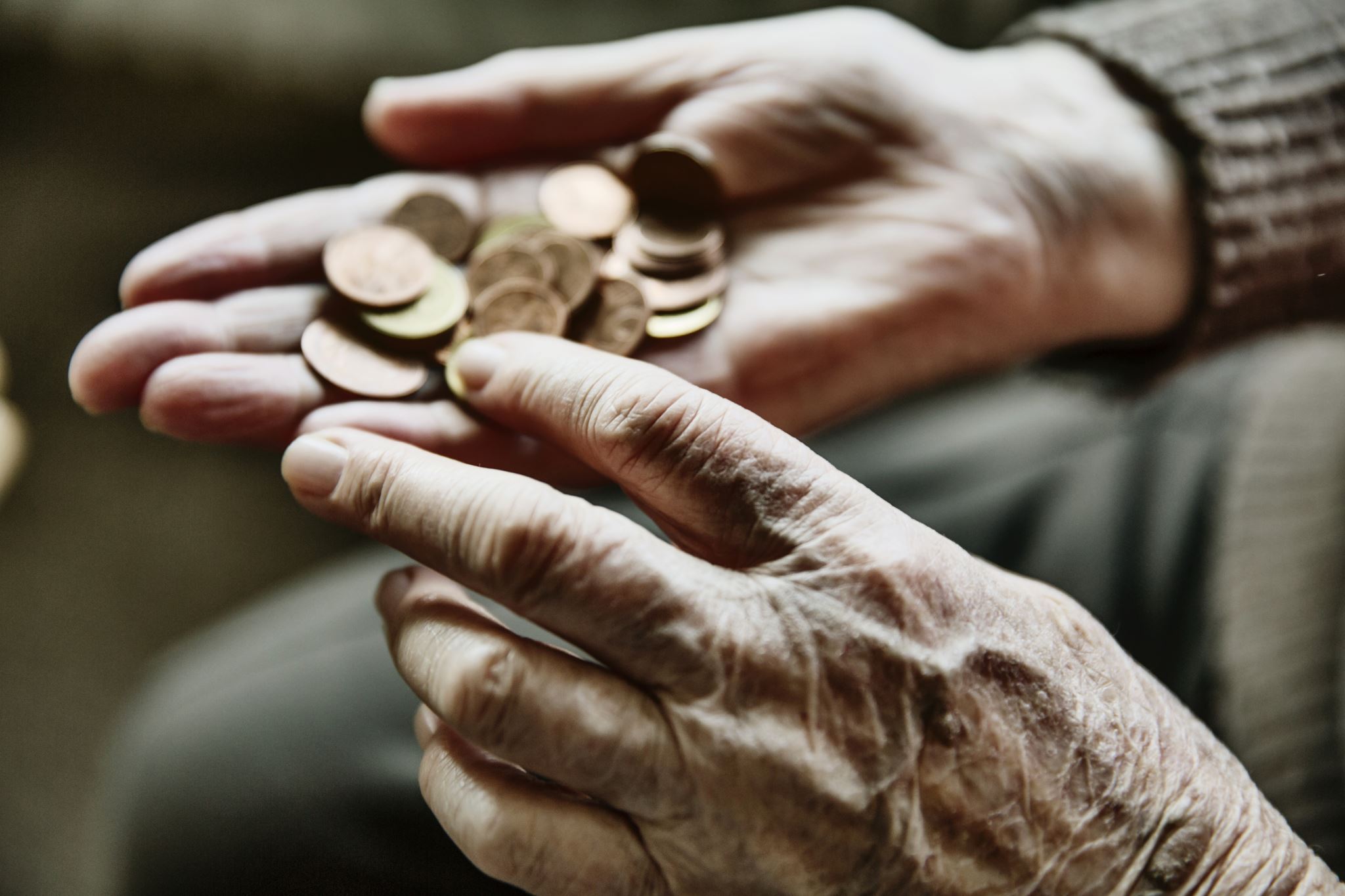 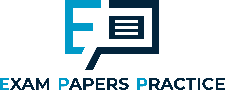 Demand-Pull Inflation
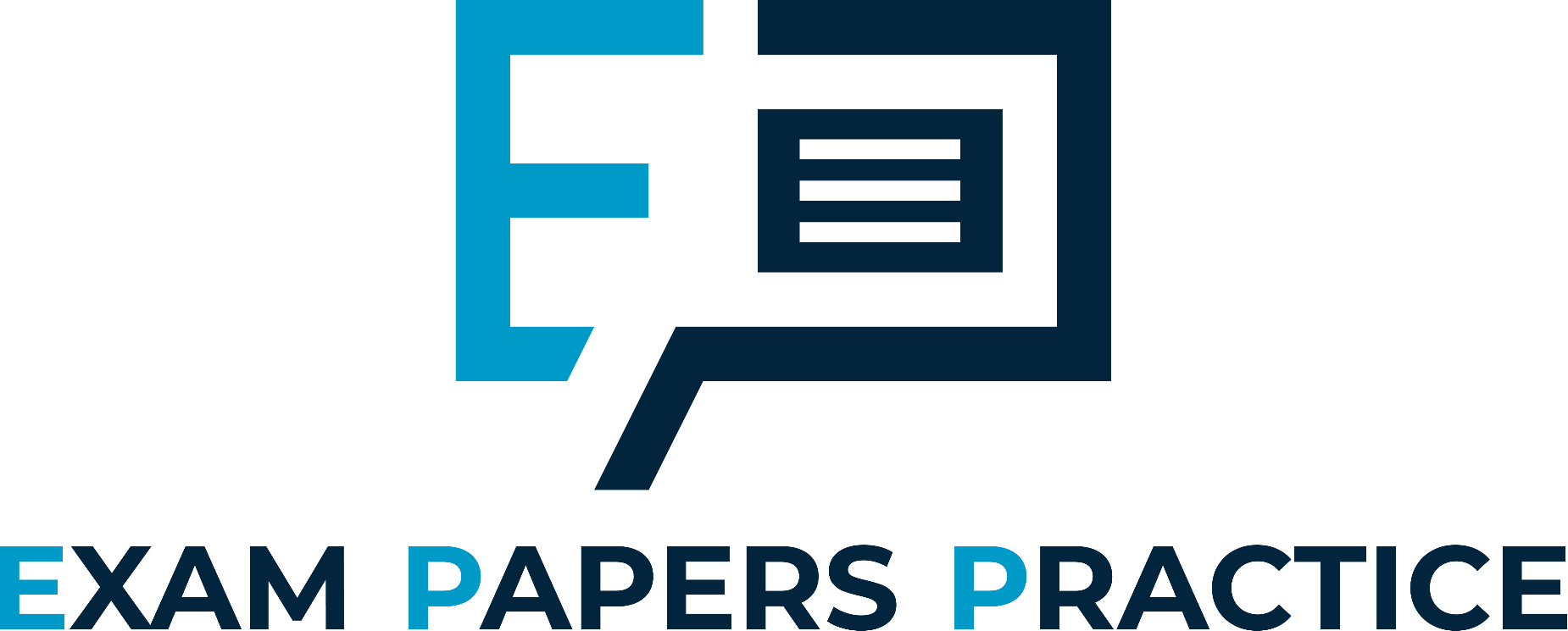 Demand-pull inflation is caused by excessive demand in the economy for goods and services
there is too much money chasing too few goods and services
The best way to think about this is using the AD formula: C + I + G + (X-M)
Remember, consumption is the largest component of AD, although any stimulant to AD will create some demand-pull inflationary pressure if supply remains unchanged
For more help, please visit www.exampaperspractice.co.uk
© 2025 Exams Papers Practice. All Rights Reserved
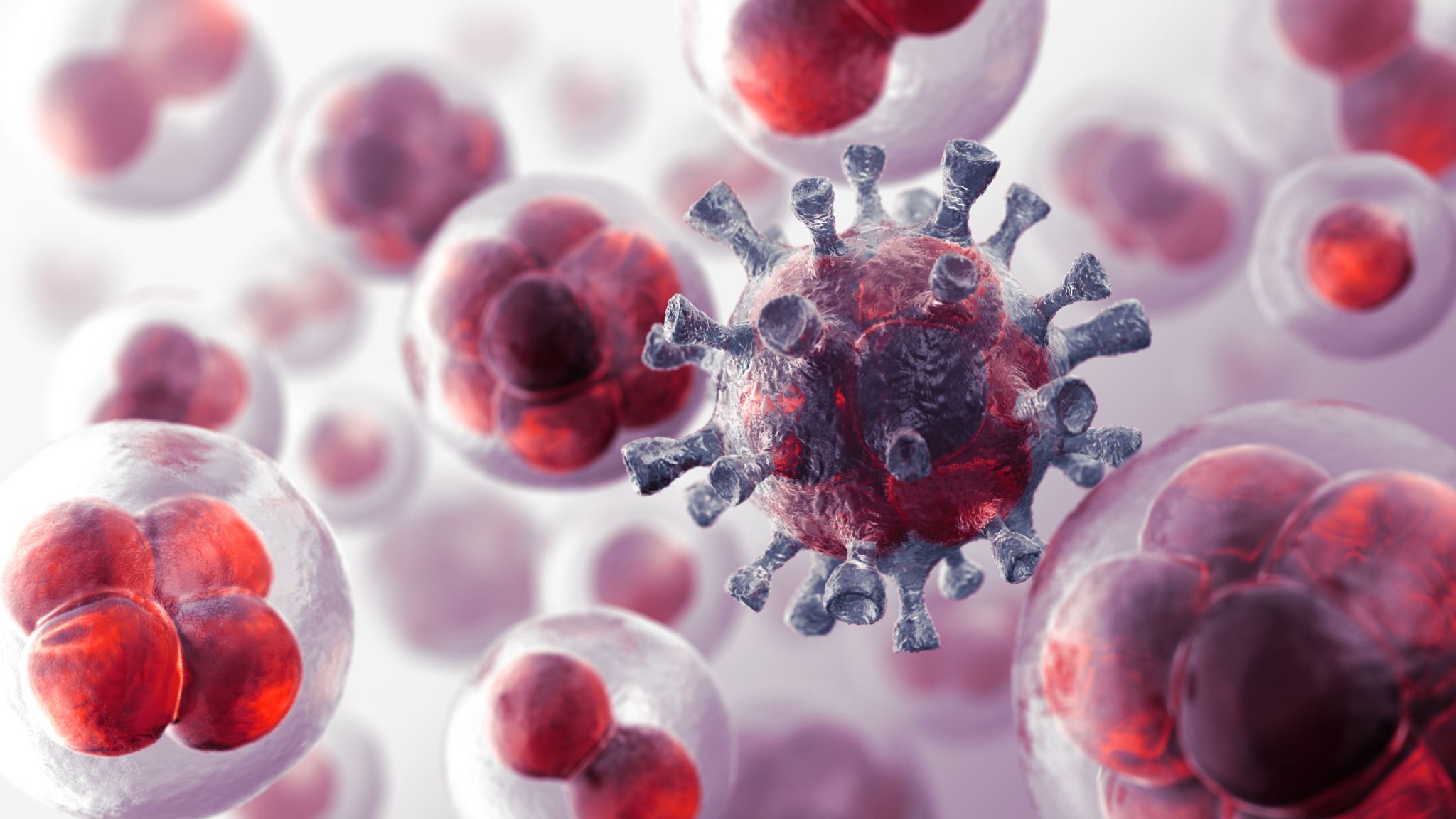 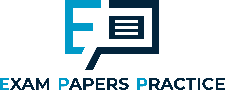 Activity
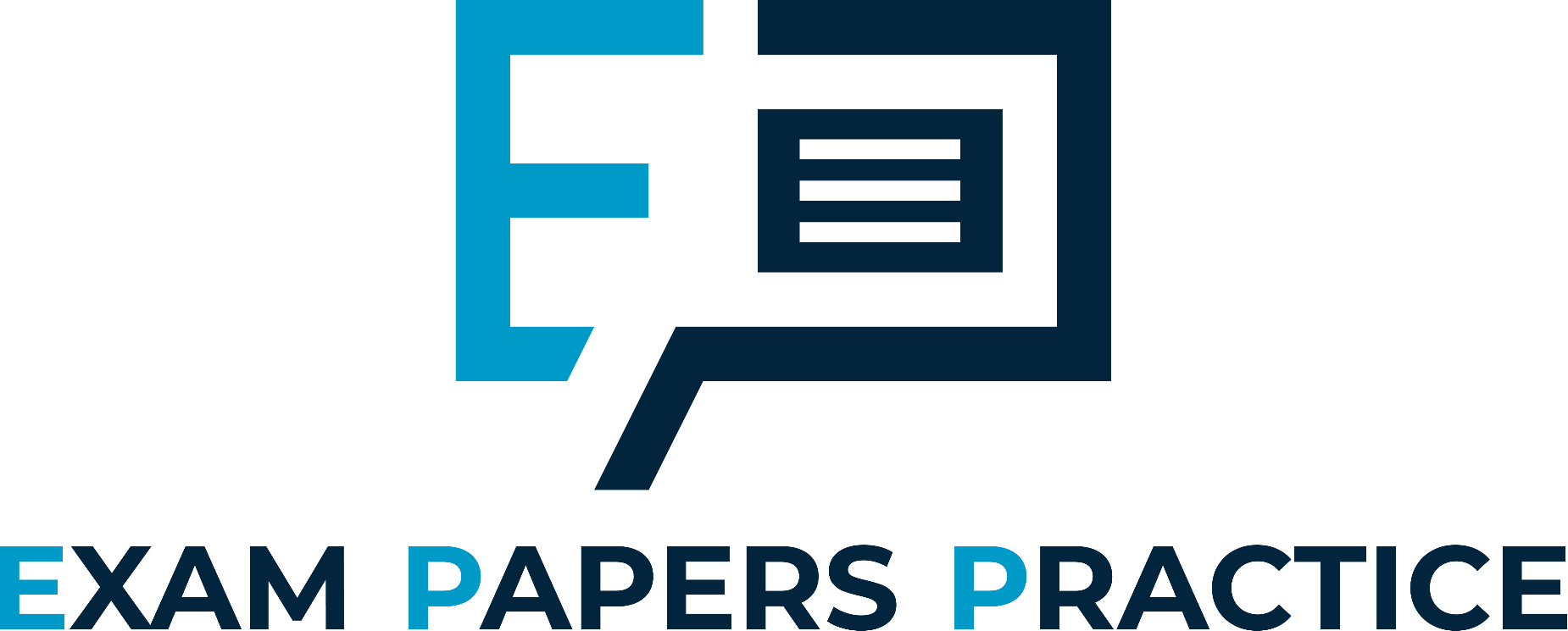 How has Covid-19 impacted on demand pull inflation?
What has happened to inflation over the last three years?
How has inflation changed in the last few months?
For more help, please visit www.exampaperspractice.co.uk
© 2025 Exams Papers Practice. All Rights Reserved
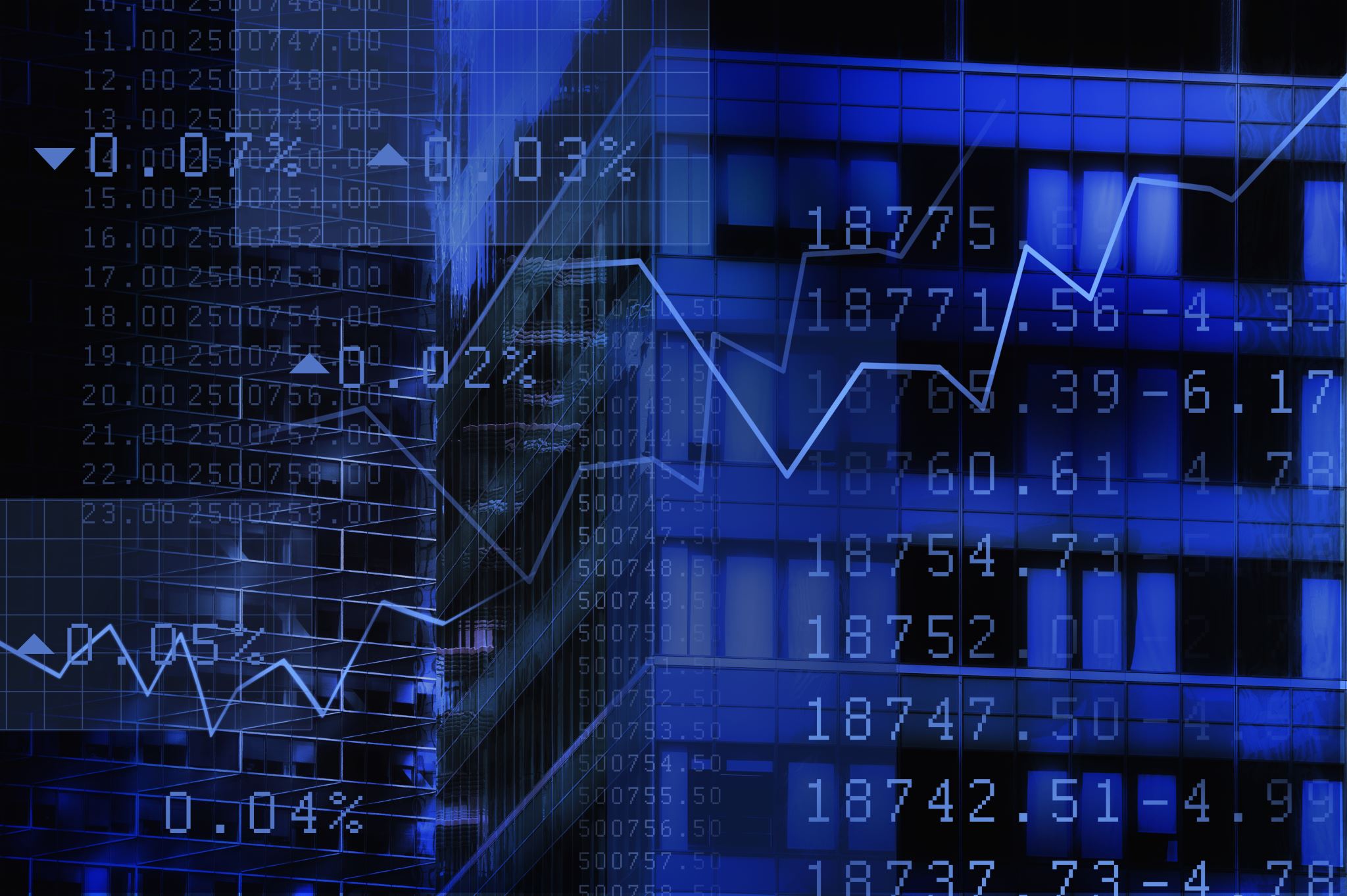 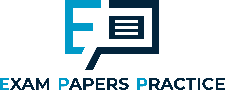 Causes of Demand-Pull Inflation
Reduced taxation
Increases disposable income
Lower interest rates
Makes borrowing more attractive and saving less rewarding
A general rise in consumer spending
Perhaps from higher incomes and consumer confidence
Improved availability of credit
Banks/Building Societies widen the availability of credit or make it more affordable
A weak exchange rate
Will boost export growth
Fast growth in other countries
May increase demand for UK exports
General rise in confidence / expectations of future growth
May feed through to higher consumer spending and investment
Certainty
Links to confidence and assists consumers and firms in their spending and investment decisions
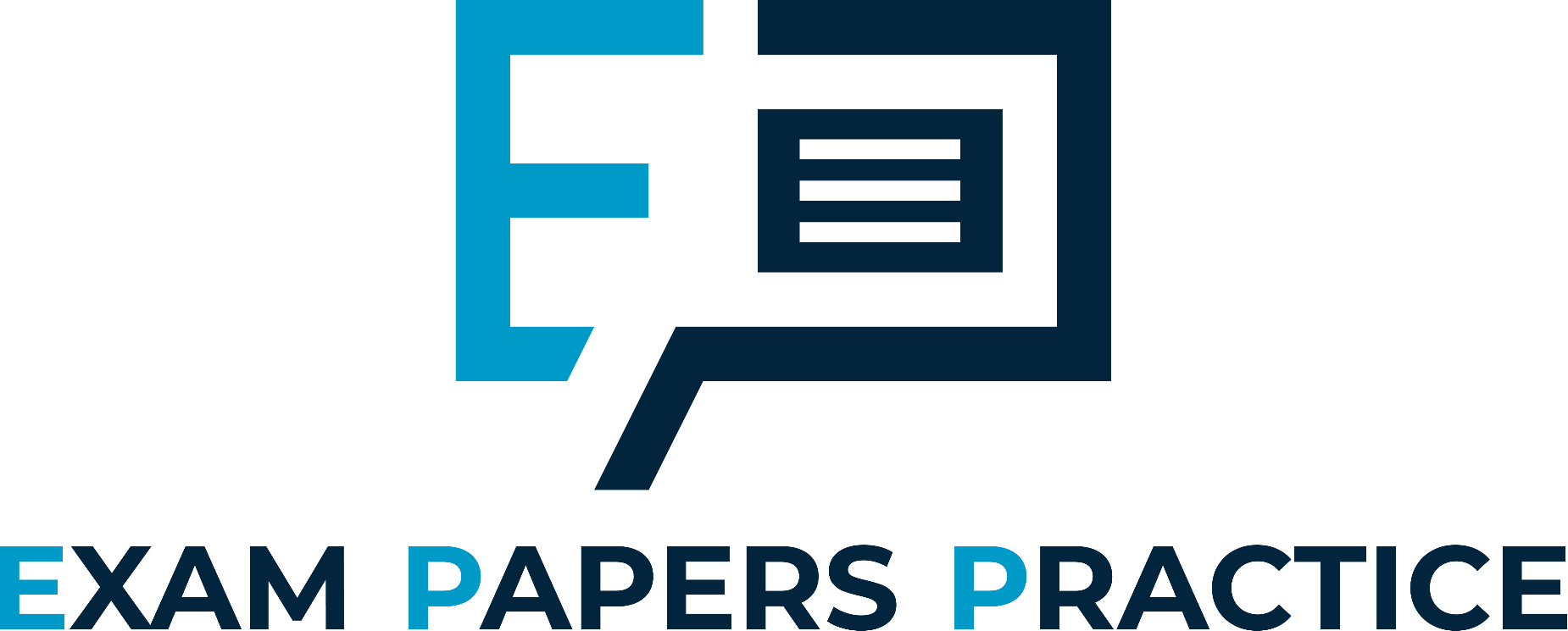 For more help, please visit www.exampaperspractice.co.uk
© 2025 Exams Papers Practice. All Rights Reserved
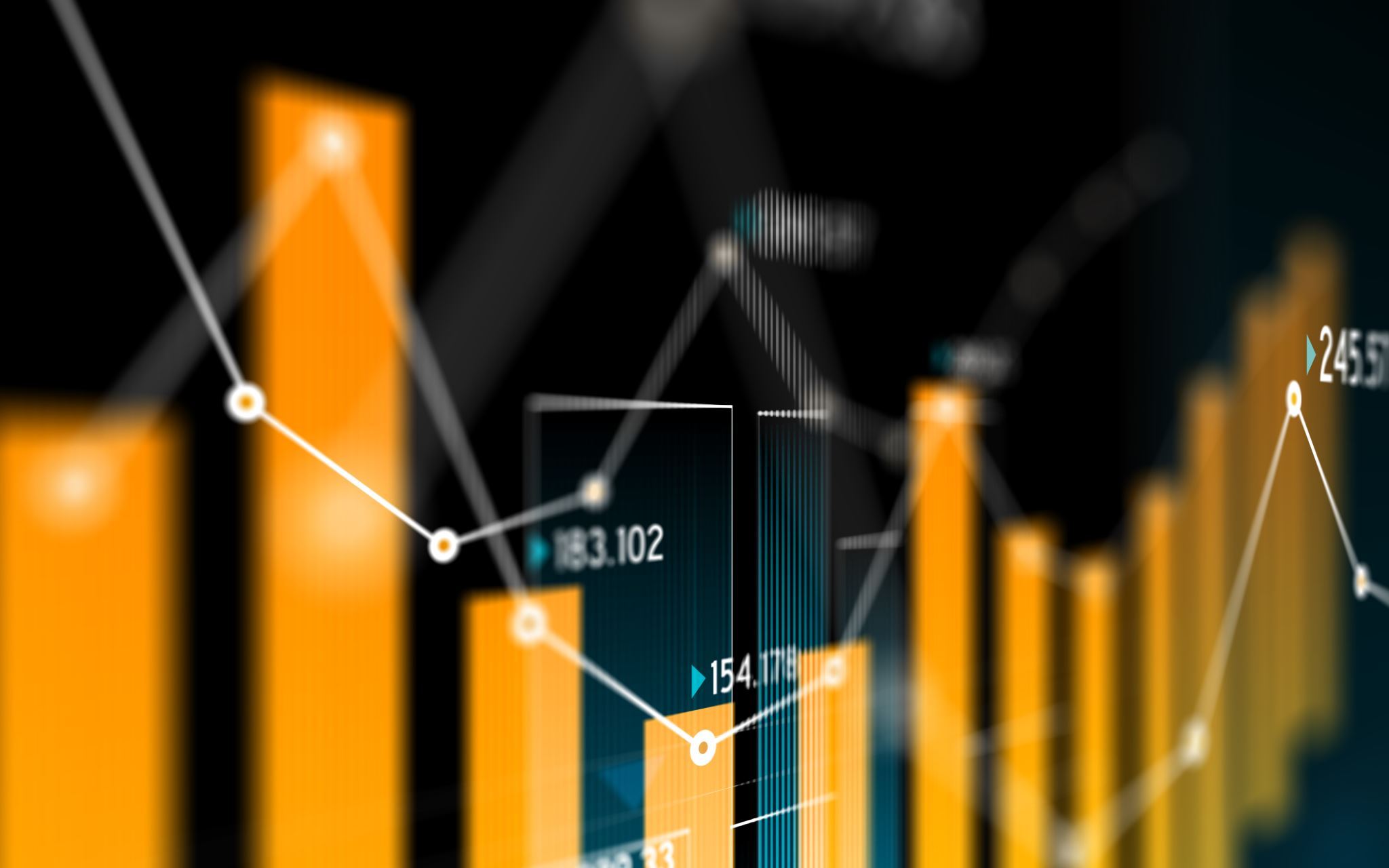 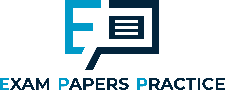 Activity
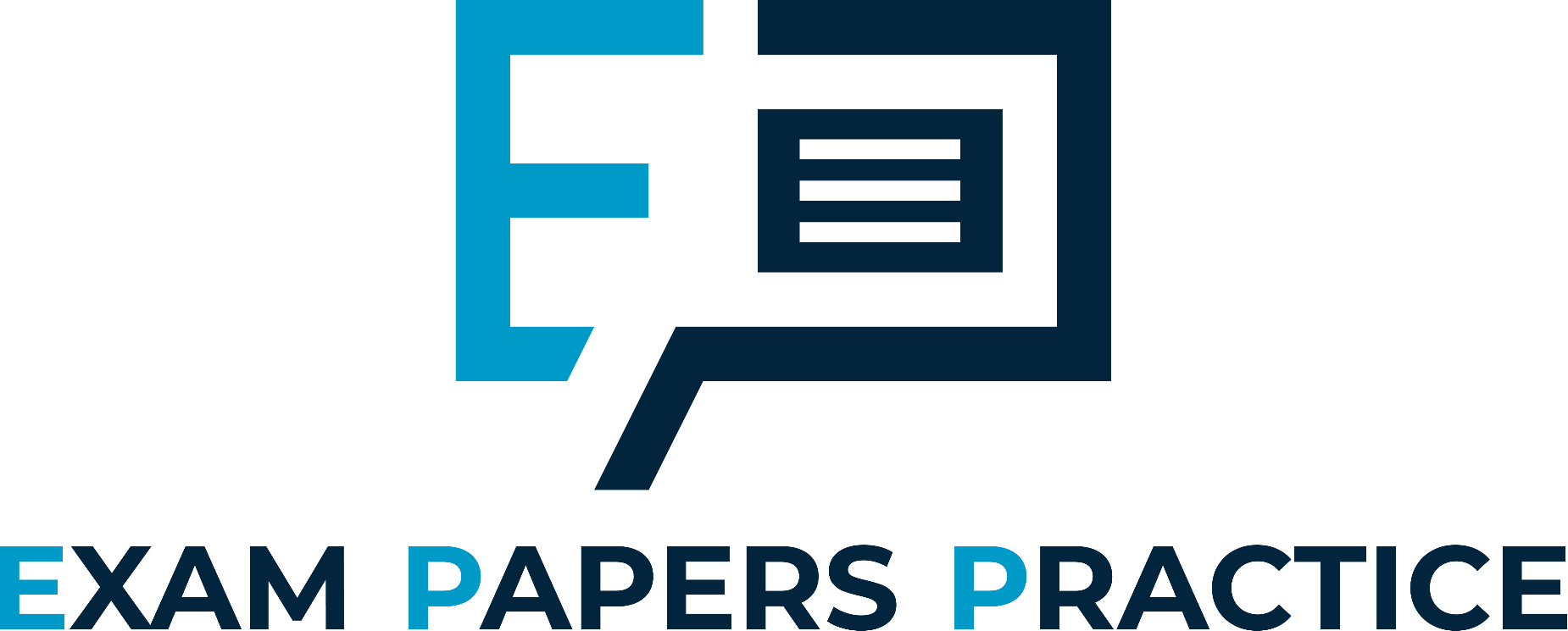 Draw a diagram to show the impact of an increase in confidence in the economy on a supply and demand chart.
Explain how this will impact firms and consumers?
For more help, please visit www.exampaperspractice.co.uk
© 2025 Exams Papers Practice. All Rights Reserved
Demand-Pull Inflation Diagram
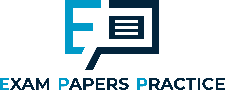 1) Begin with the equilibrium position.
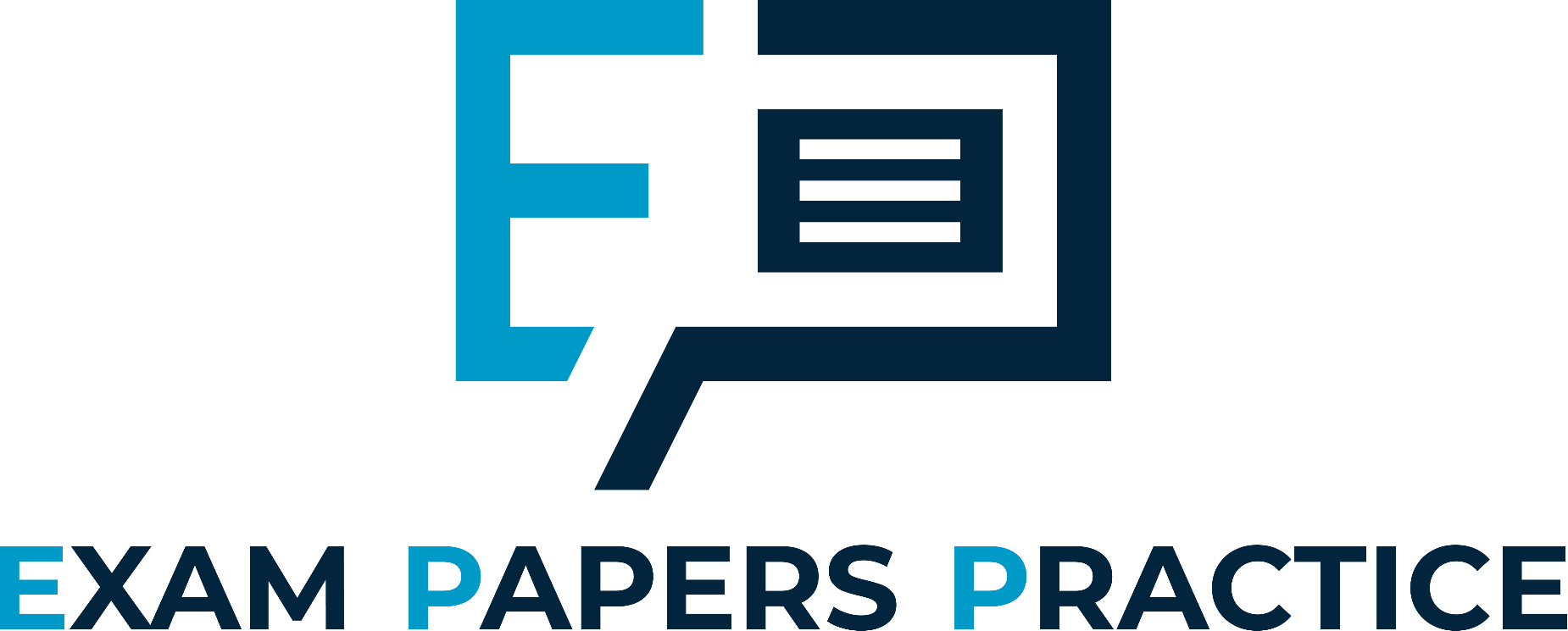 Price Level
2) If there is a cut in interest rates, this makes borrowing on credit more attractive, and saving less rewarding so consumption may rise.
SRAS
P1
P
3) This leads to a rise in AD to AD1.
AD1
4) In the short-run, factor resources remain unchanged and if demand for goods and services rises faster than firms are able to provide additional supply, then prices will be ‘pulled’ upwards to P1.
AD
Real National Output
Y
Y1
For more help, please visit www.exampaperspractice.co.uk
© 2025 Exams Papers Practice. All Rights Reserved
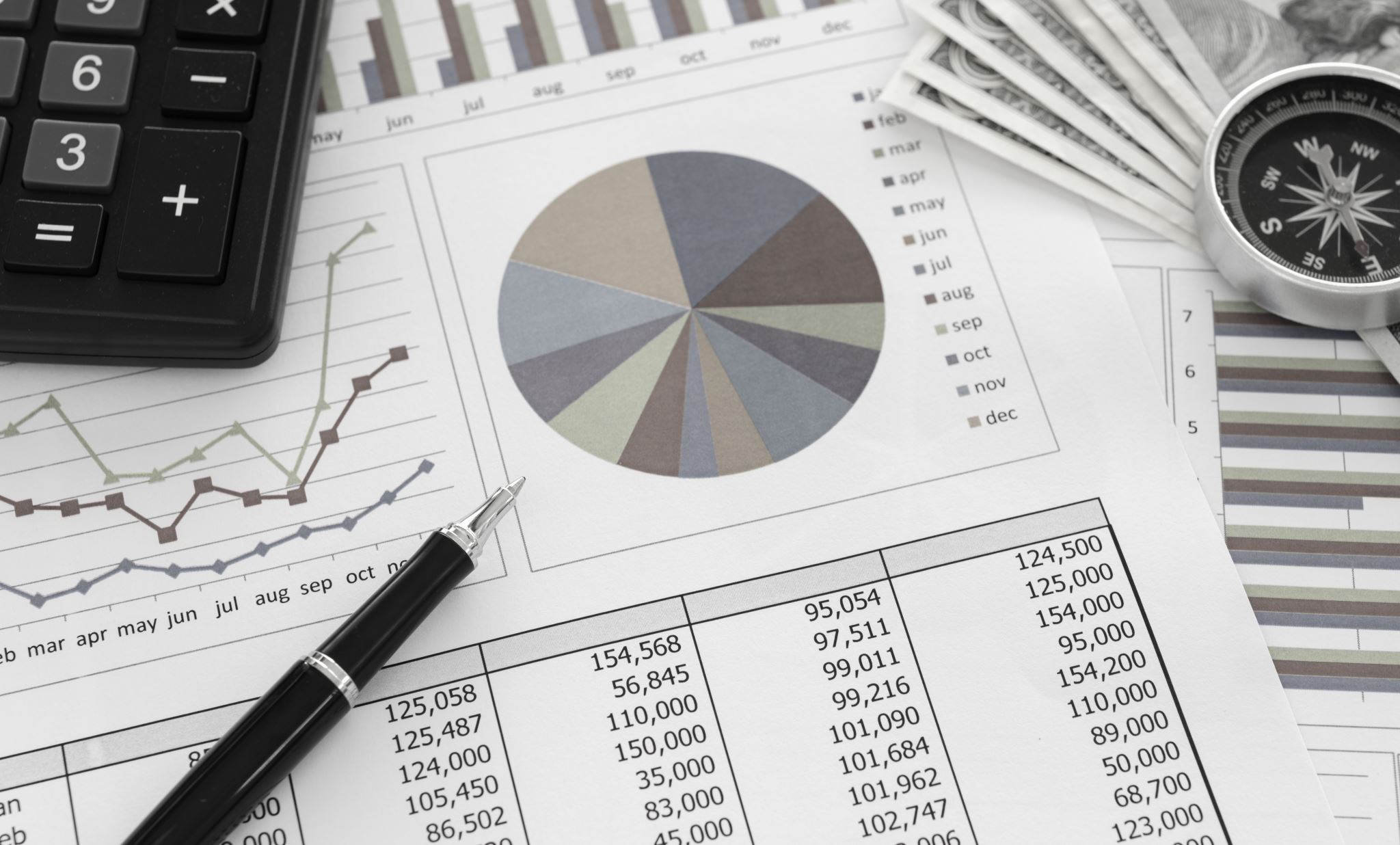 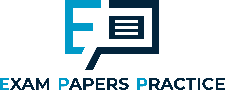 Cost-Push Inflation
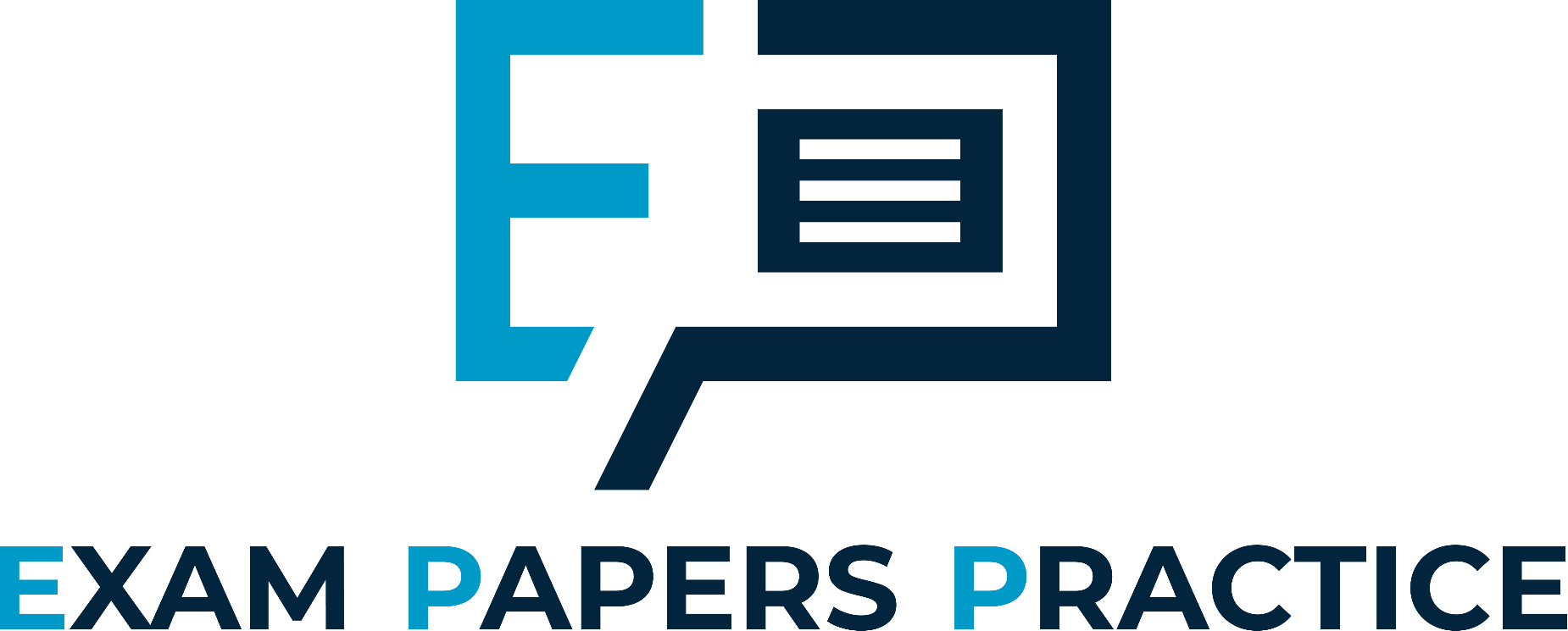 This occurs when firms respond to rising costs of production by increasing prices
Firms will typically do this to protect profit margins
That said, firms may be able to absorb some increases in their costs of production, but they will not be able to do this indefinitely, and so pass costs onto the consumer in the form of higher prices
For more help, please visit www.exampaperspractice.co.uk
© 2025 Exams Papers Practice. All Rights Reserved
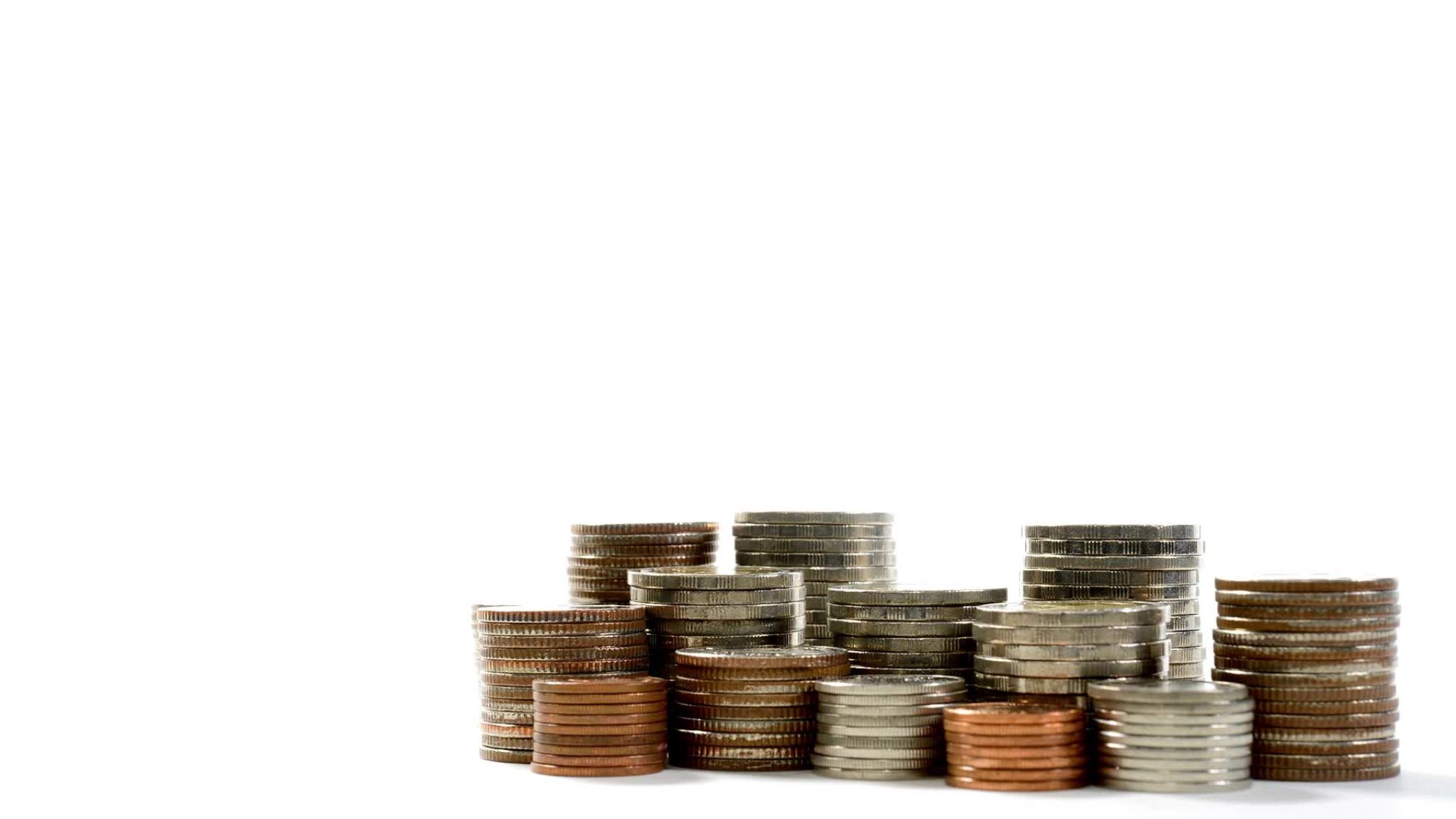 Causes of Cost-Push Inflation
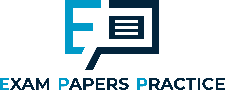 Wage increases
For many firms, wages is their largest single cost of production
It is likely that if prices are rising, workers will demand higher wages in order to maintain their ‘real’ incomes
If these higher wage costs are reflected in higher prices, then workers will continue to demand higher wages, leading to a wage-price spiral
Higher raw material costs
As primary raw materials become more scarce and in even greater demand, raw materials and associated components may rise in price
Higher taxes
The government may impose higher taxes on firms; for example, corporation tax, national insurance, or taxes on waste disposal
Higher import prices
A weaker exchange rate or rising prices abroad mean that imported components feed through to higher costs of production
Natural disasters
May temporarily or permanently reduce the supply of raw materials or disrupt the supply chain, adding to a firms costs
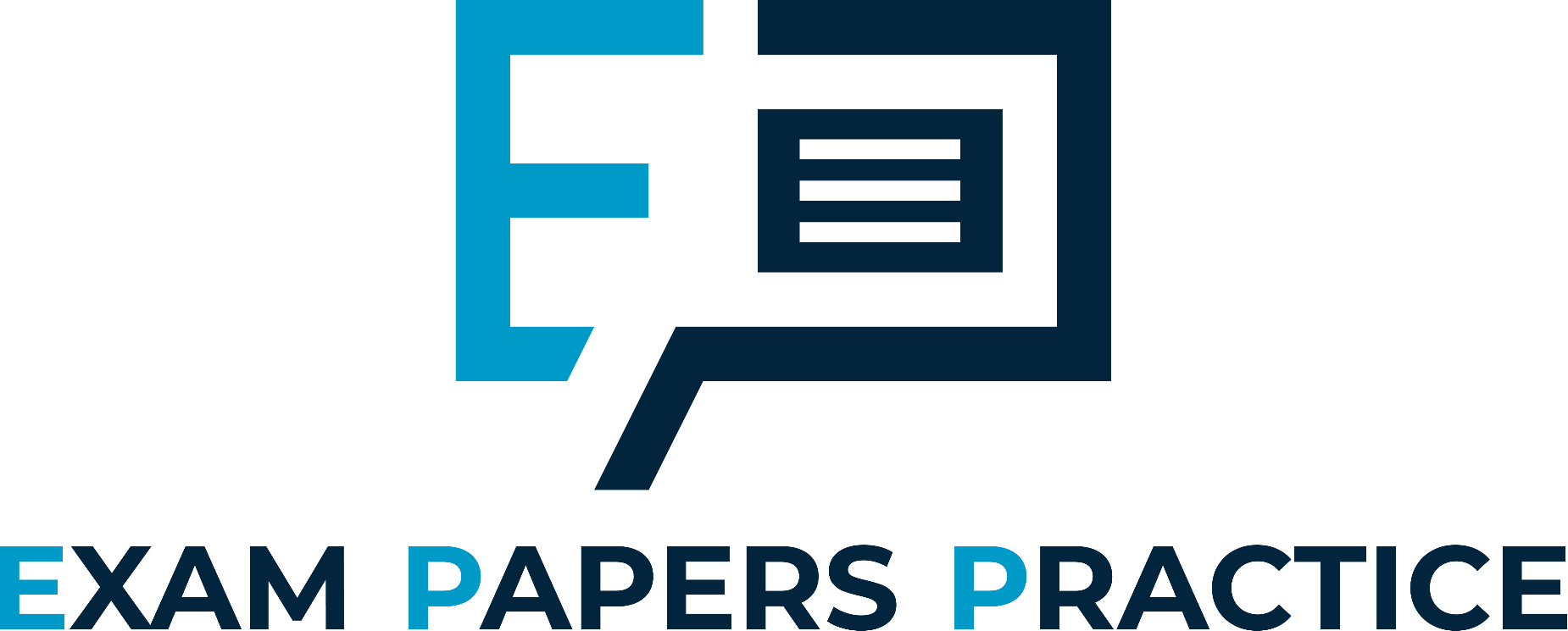 For more help, please visit www.exampaperspractice.co.uk
© 2025 Exams Papers Practice. All Rights Reserved
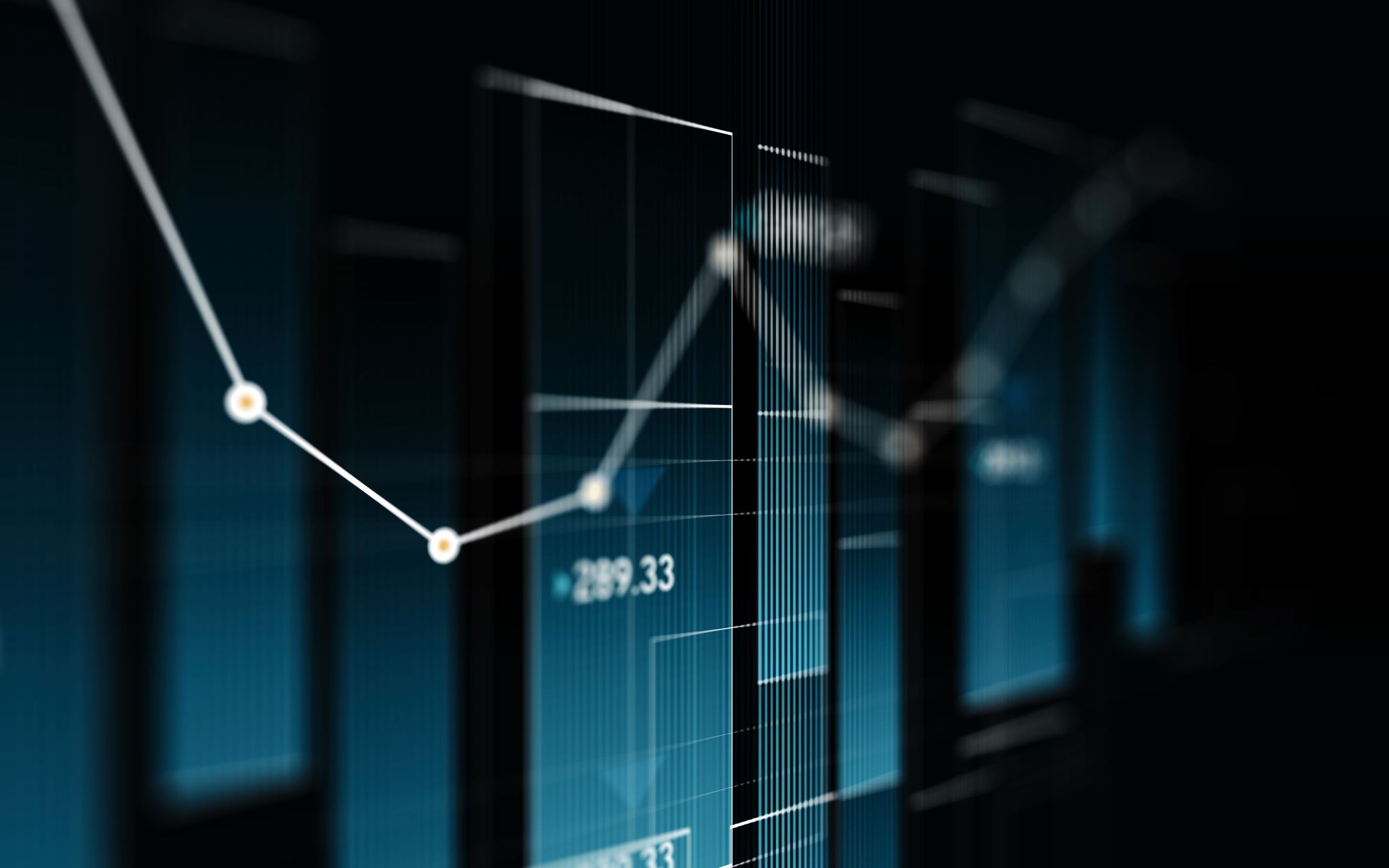 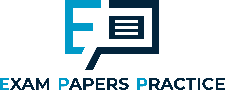 Activity
Draw a diagram to show the impact of an increase in wages on a supply and demand chart.
Explain how this will impact firms and consumers?
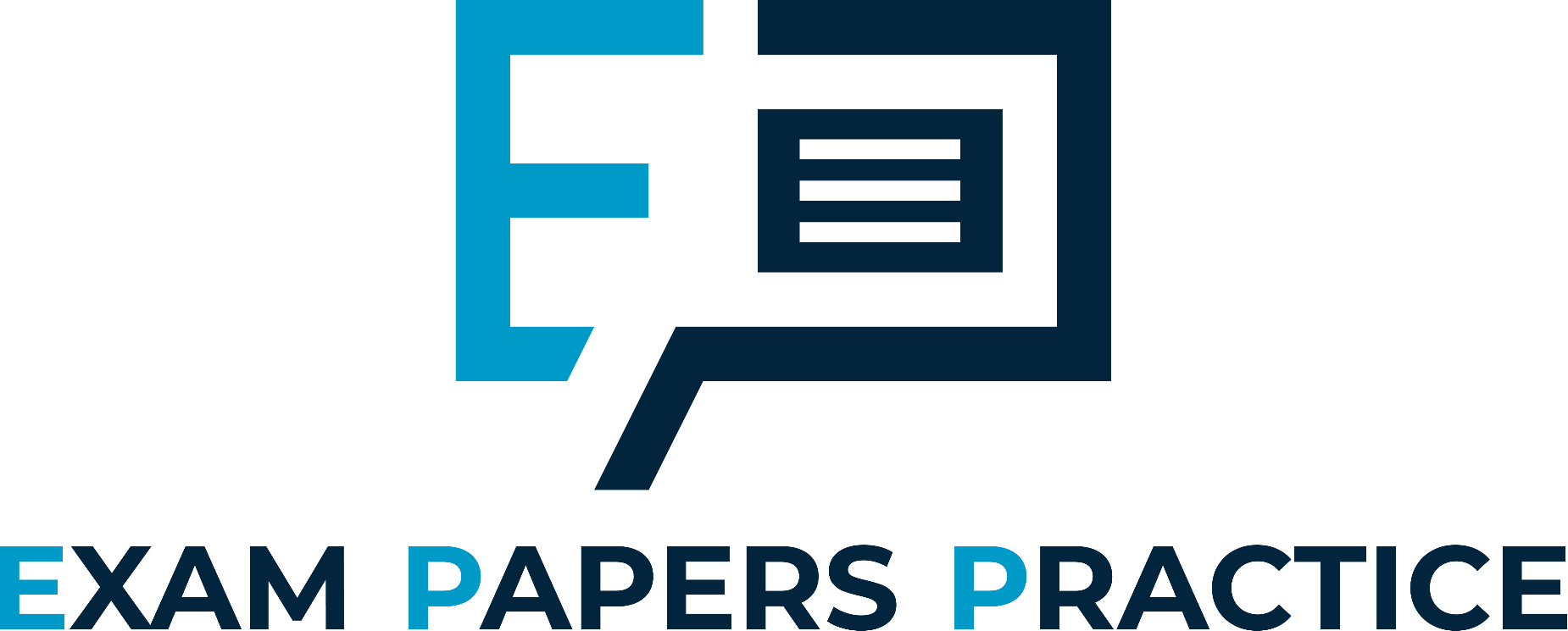 For more help, please visit www.exampaperspractice.co.uk
© 2025 Exams Papers Practice. All Rights Reserved
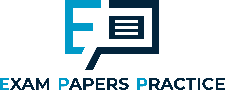 Cost-Push Inflation Diagram
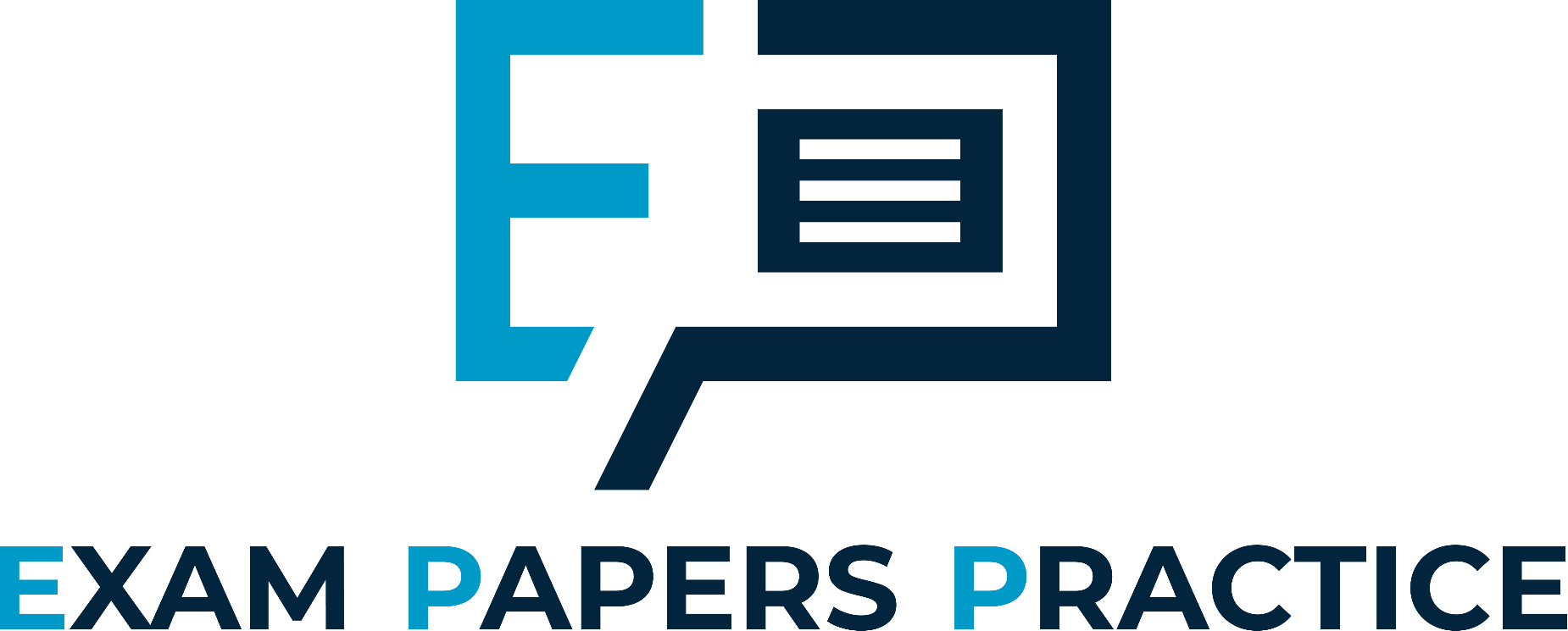 1) Begin with the equilibrium position.
Price Level
SRAS1
2) If there is an increase in wage rates, this will increase a firms costs of production.
SRAS
3) This will reduce SRAS to SRAS1 because faced with higher costs of production, firms will reduce their supply, or may even leave the industry if they cannot maintain profit margins.
P1
P
AD
4) As a result, rising costs have “pushed” up prices to P1.
Real National Output
Y
Y1
For more help, please visit www.exampaperspractice.co.uk
© 2025 Exams Papers Practice. All Rights Reserved
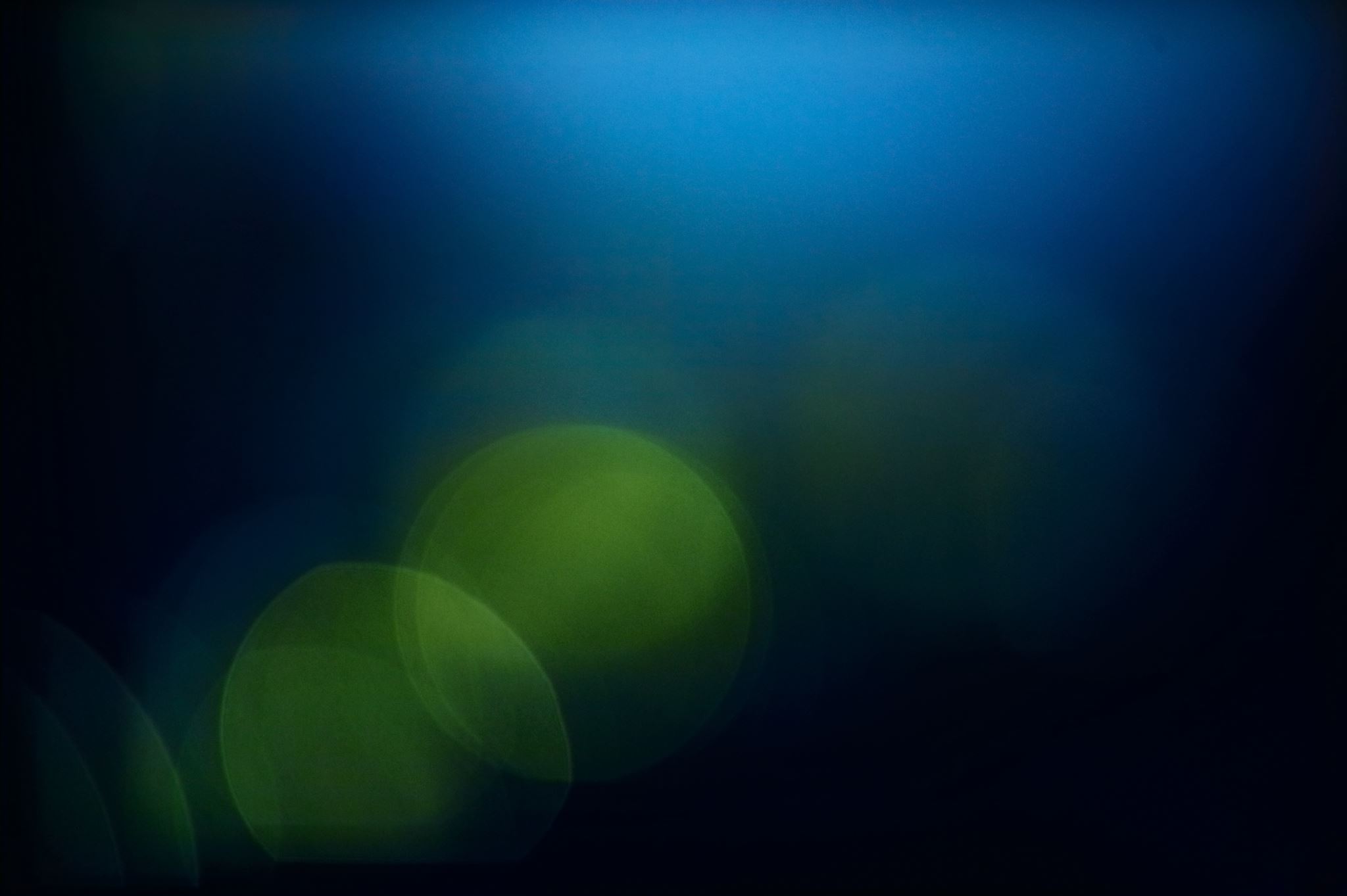 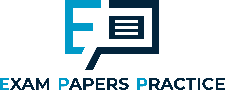 The effects of inflation on firms
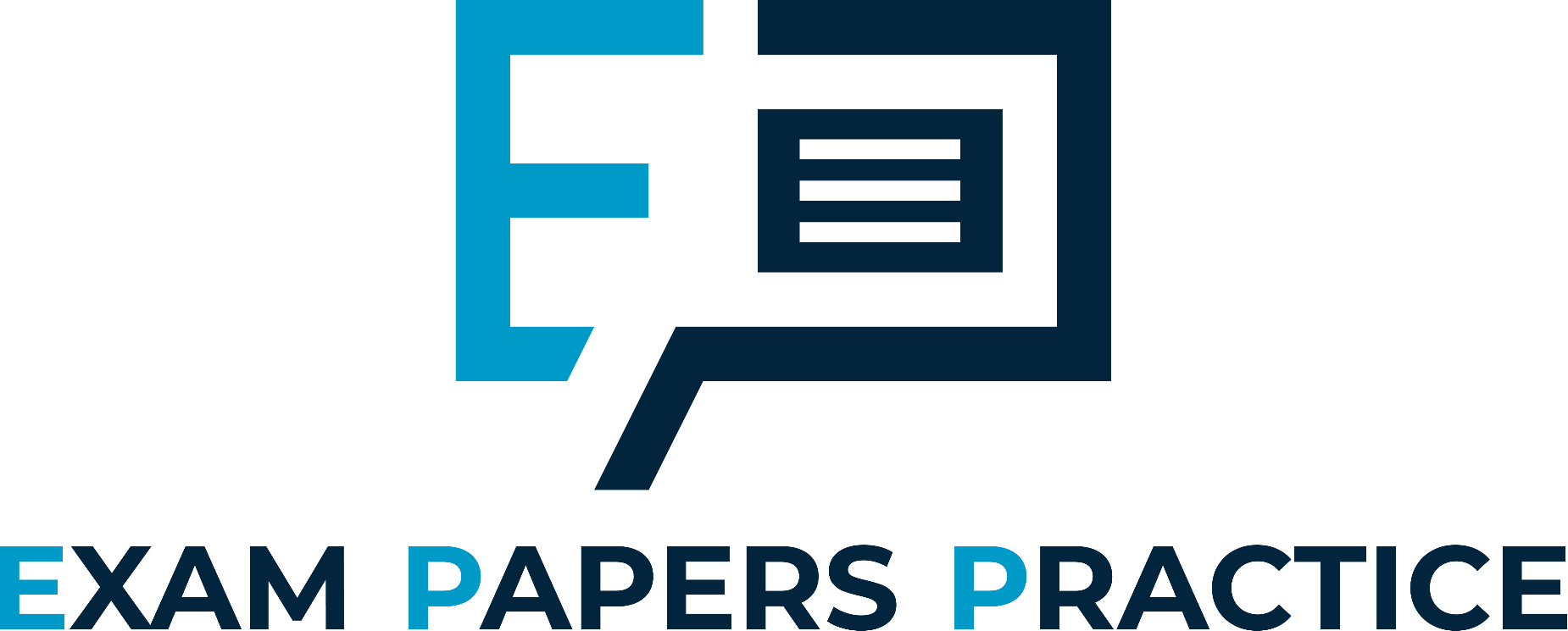 For more help, please visit www.exampaperspractice.co.uk
© 2025 Exams Papers Practice. All Rights Reserved
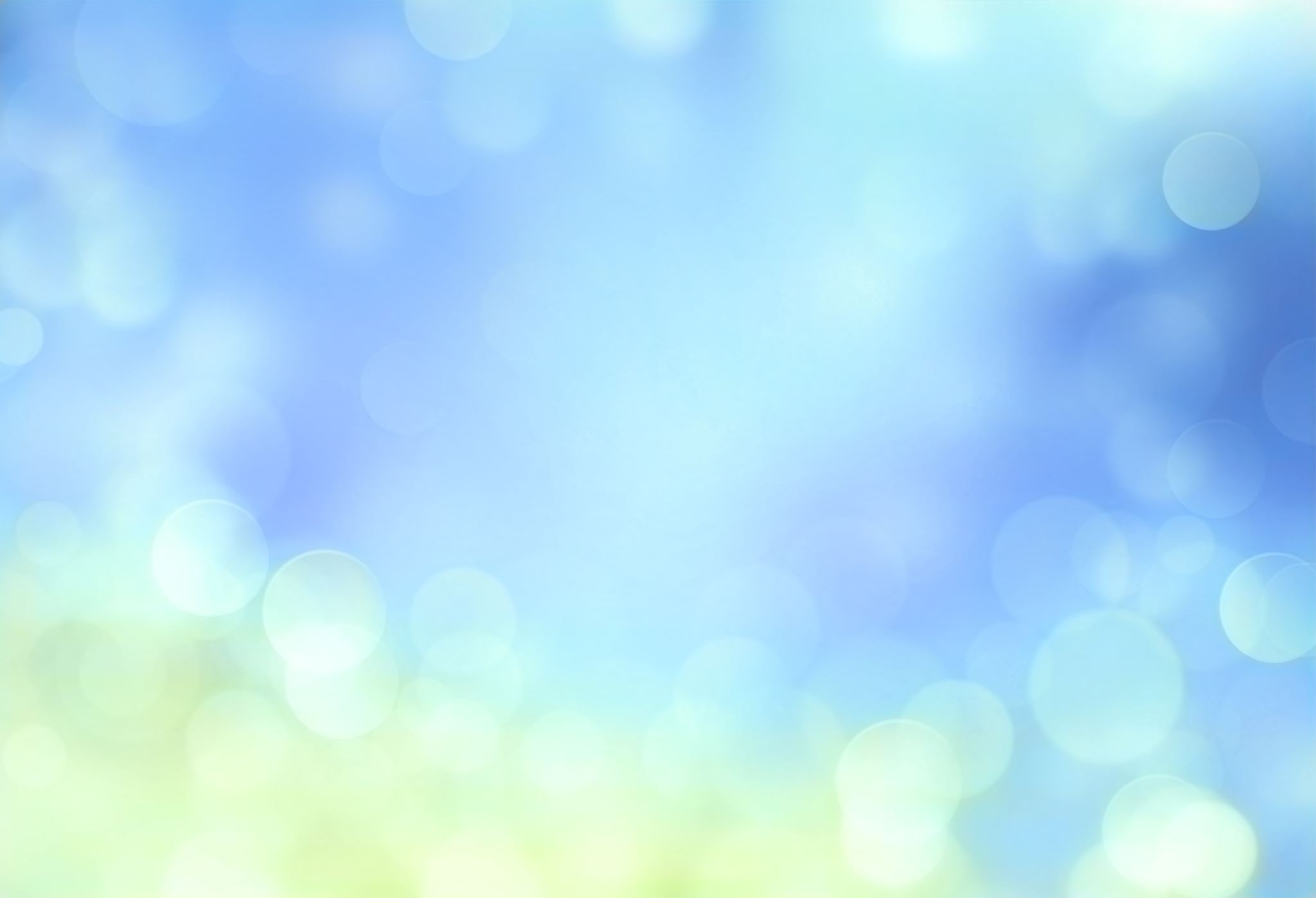 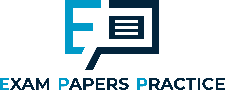 The effects of inflation on firms
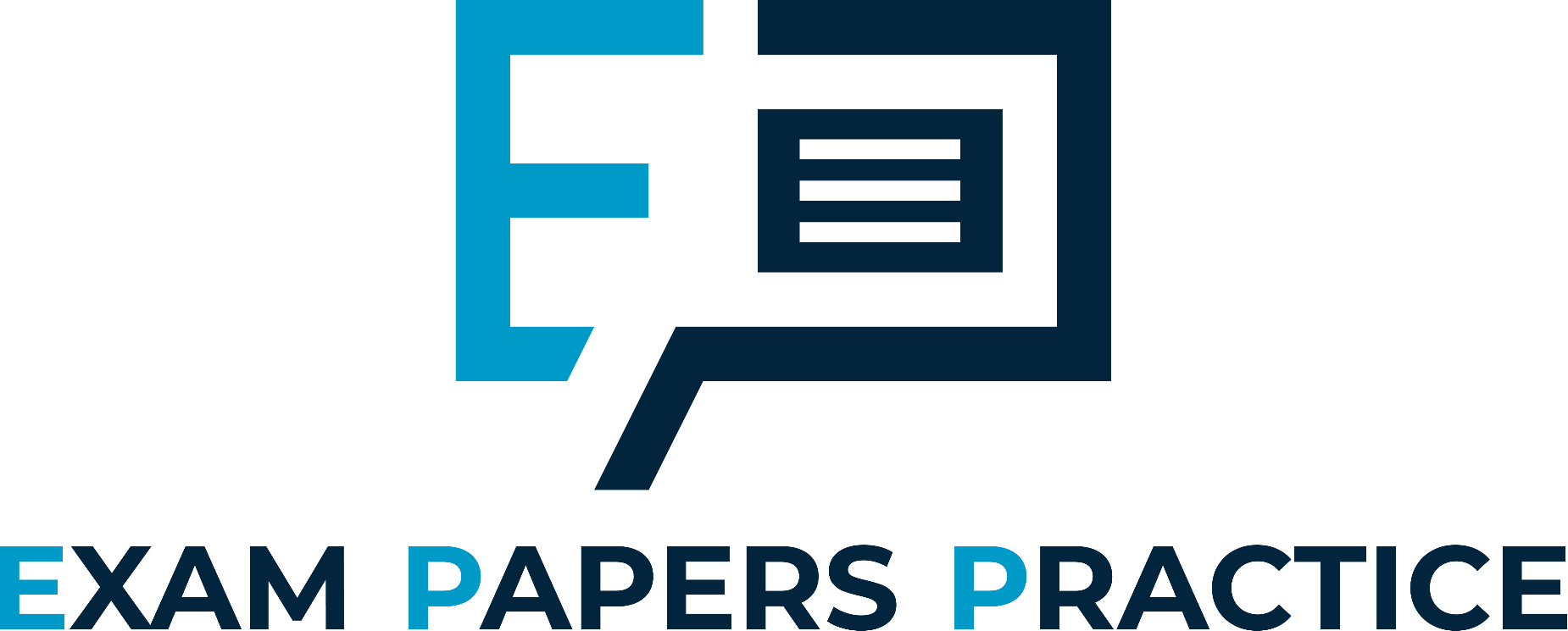 For more help, please visit www.exampaperspractice.co.uk
© 2025 Exams Papers Practice. All Rights Reserved
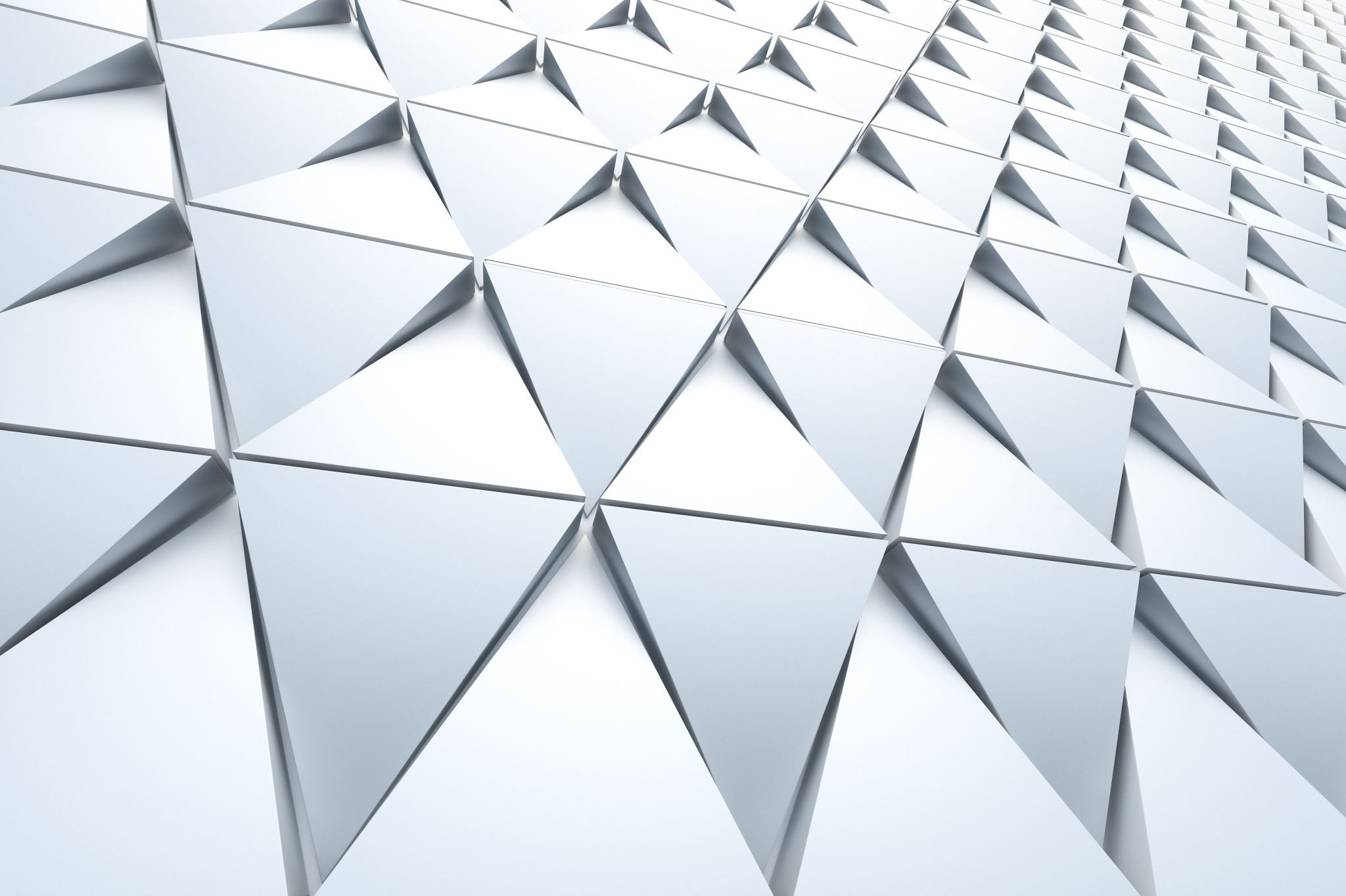 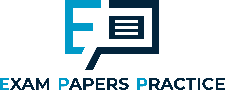 The impact of inflation on consumers
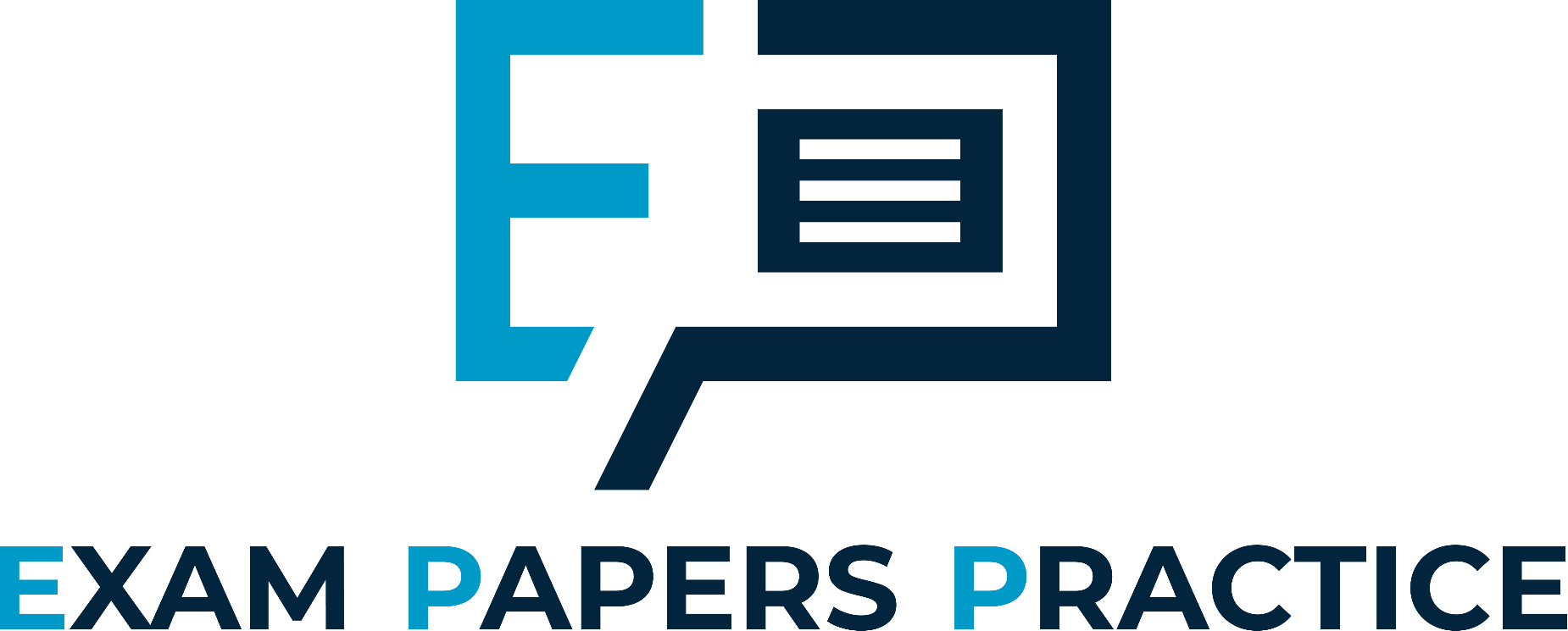 For more help, please visit www.exampaperspractice.co.uk
© 2025 Exams Papers Practice. All Rights Reserved
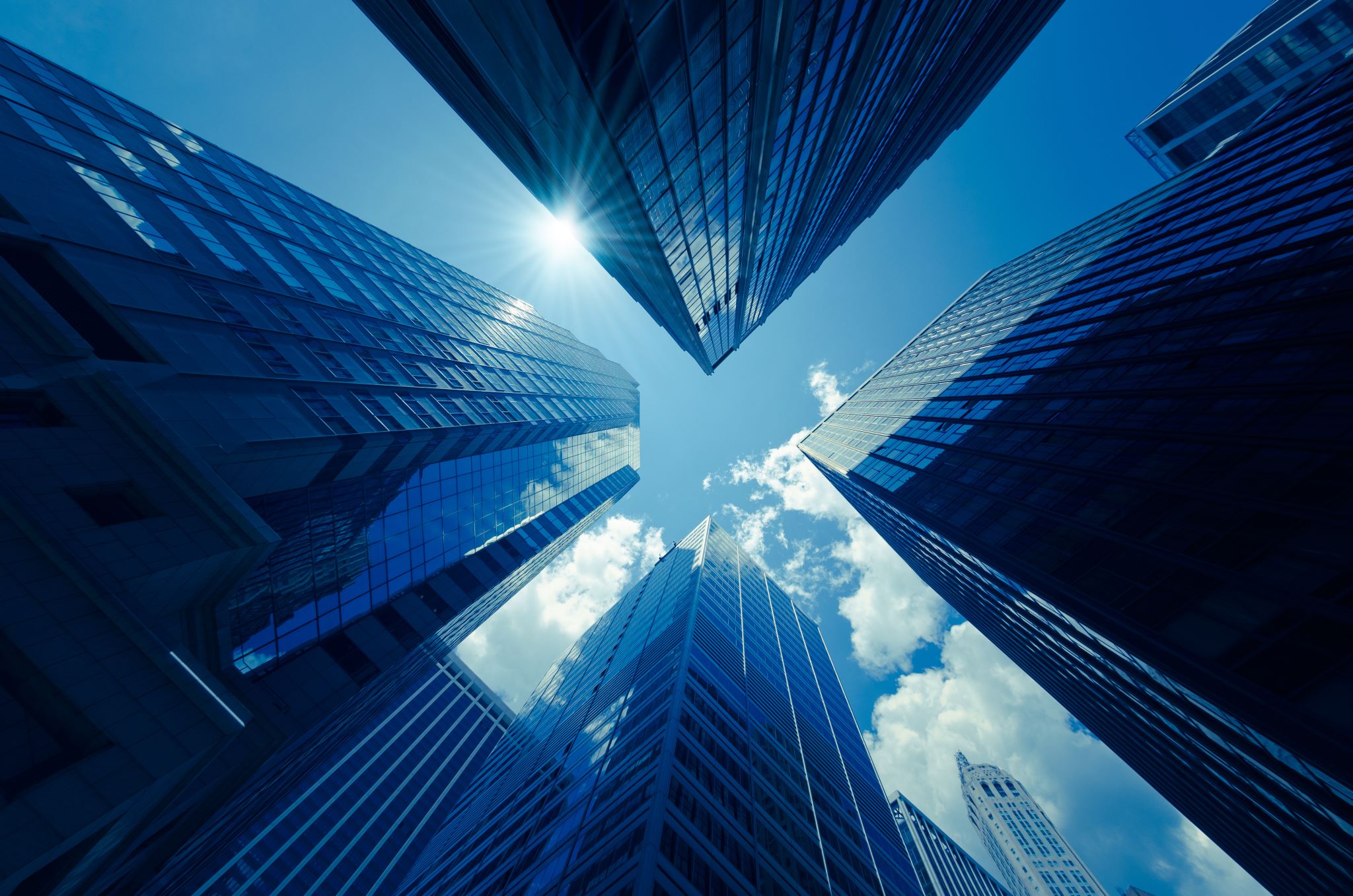 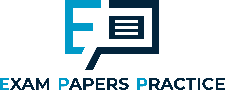 Activity
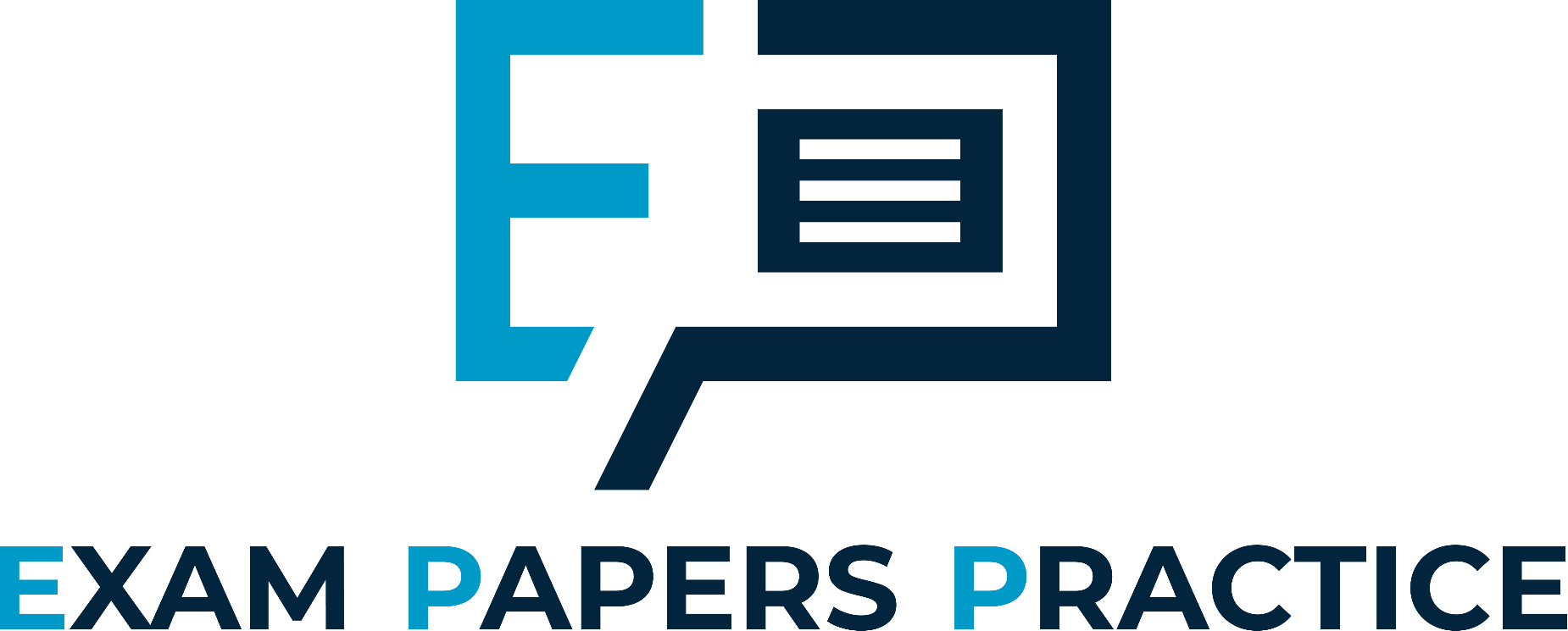 https://www.bbc.co.uk/news/business-61483175
https://www.bbc.co.uk/news/business-12196322
https://www.bbc.co.uk/news/business-61469532

What is the impact on the people/businesses within these news articles?
For more help, please visit www.exampaperspractice.co.uk
© 2025 Exams Papers Practice. All Rights Reserved
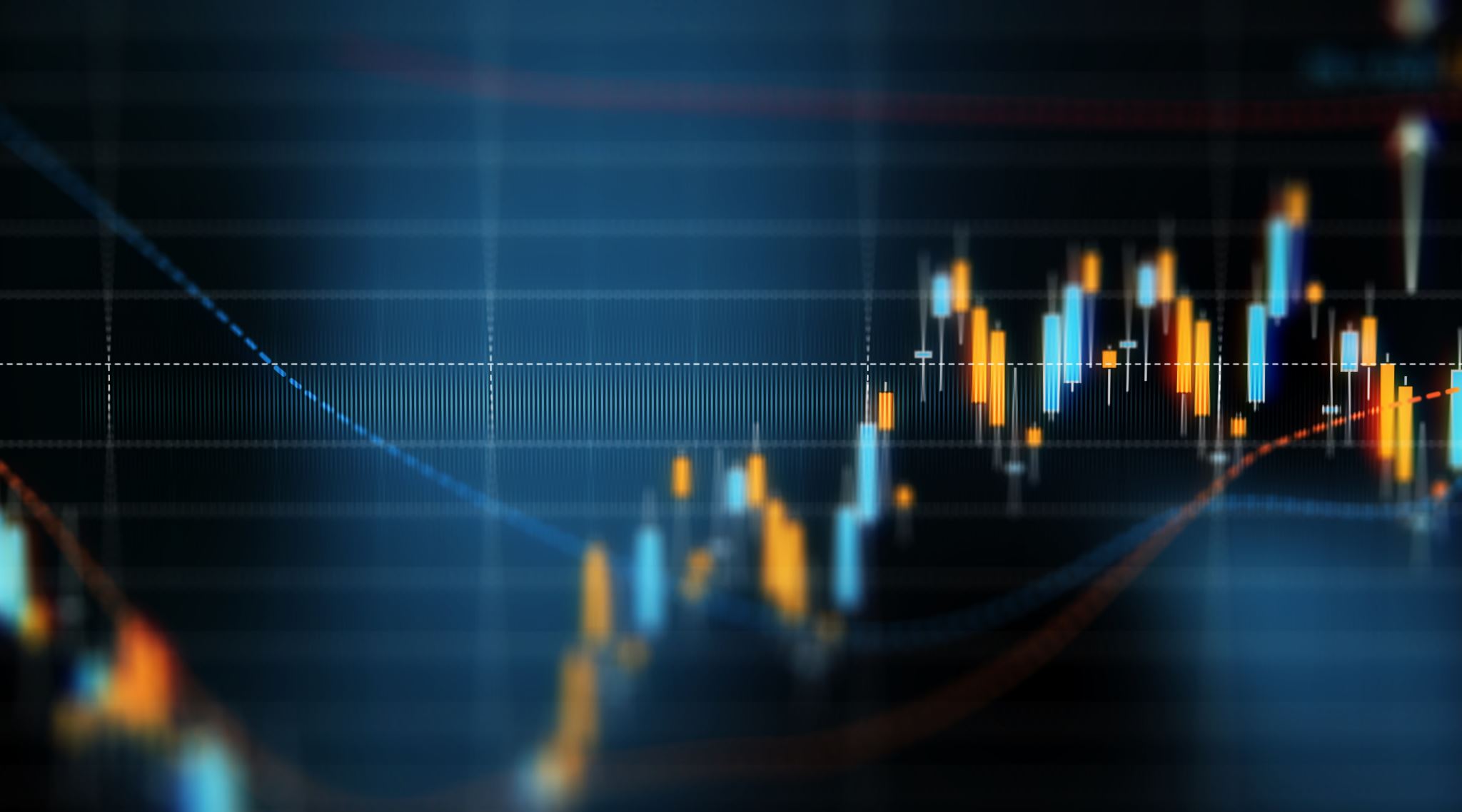 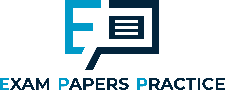 Plenary
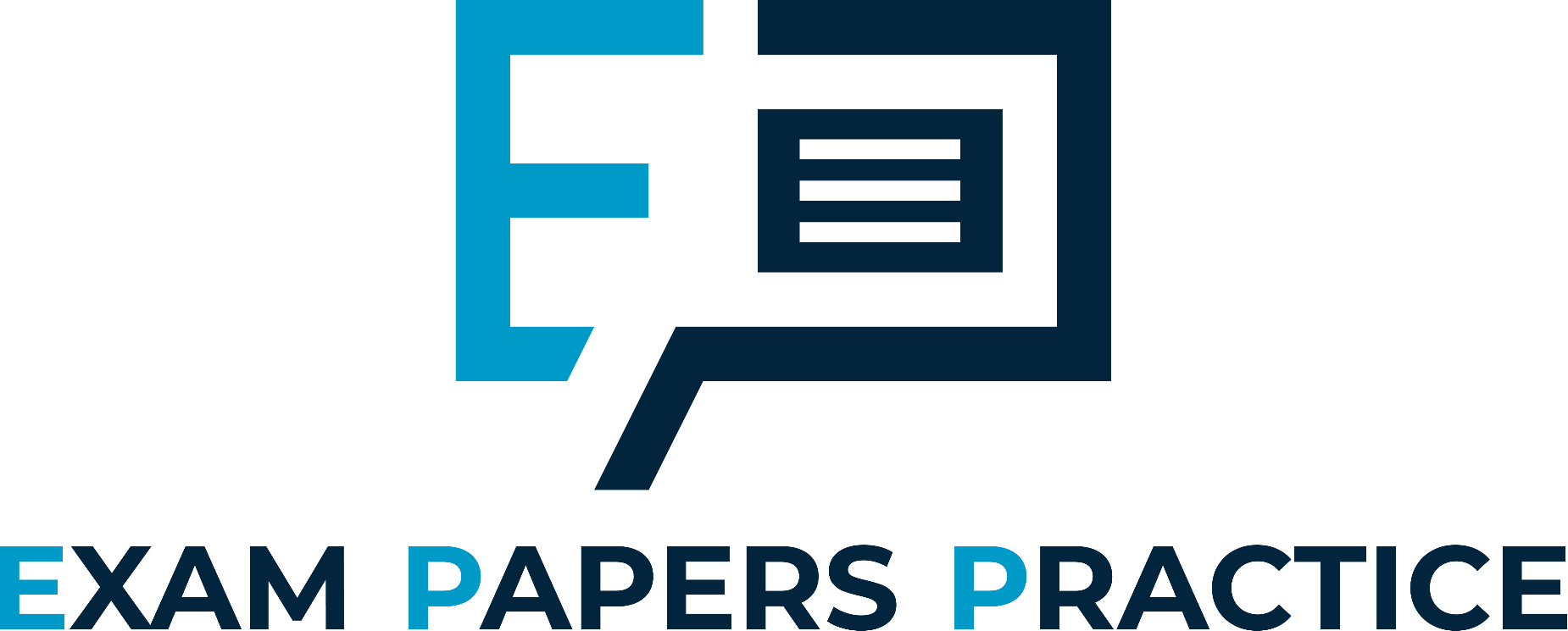 What is the impact of inflation on the economy?
What are the causes of inflation?
What is demand pull and cost push inflation?
For more help, please visit www.exampaperspractice.co.uk
© 2025 Exams Papers Practice. All Rights Reserved